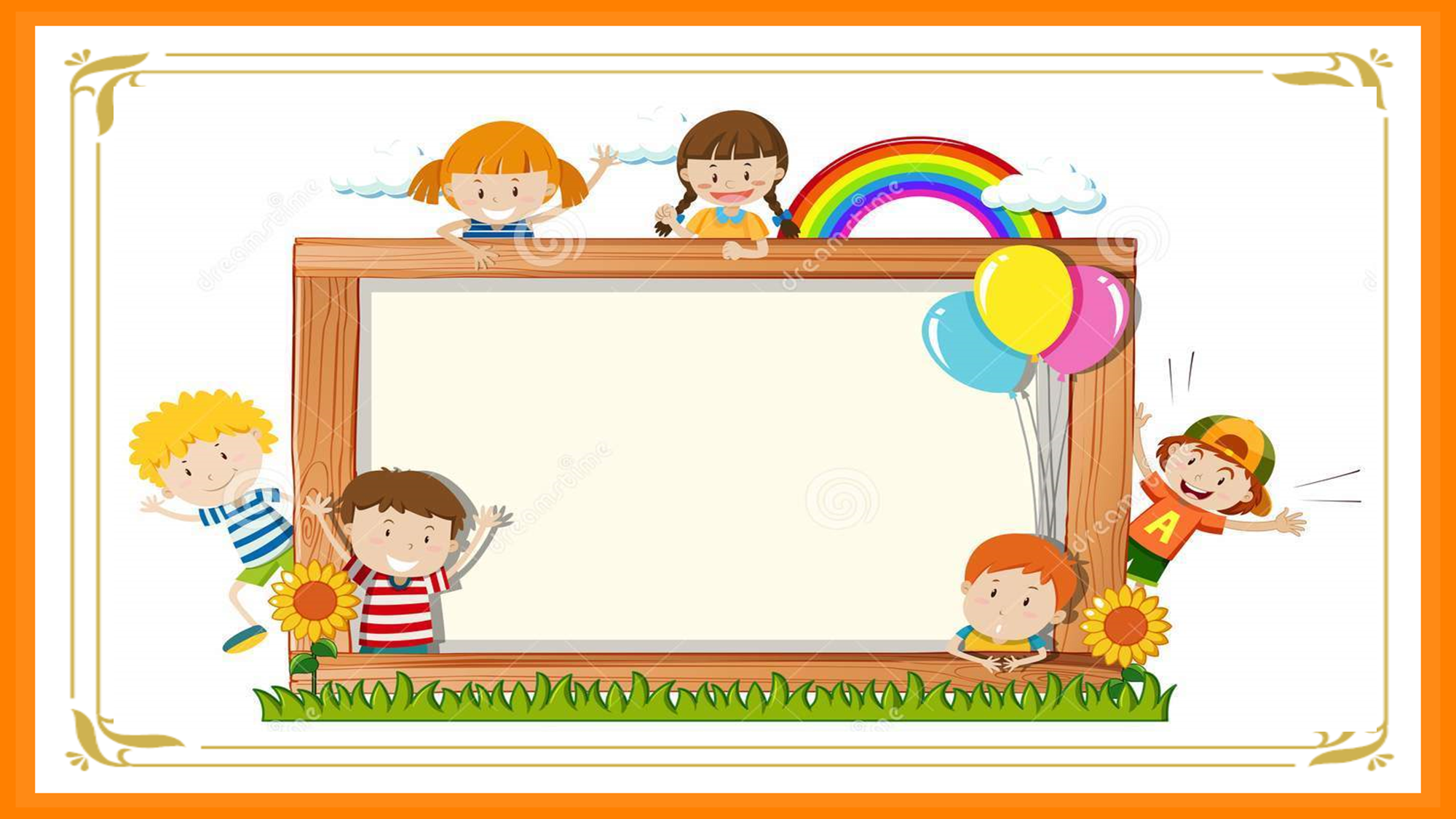 Урок русского языка 
и читательской грамотности во 2 классе
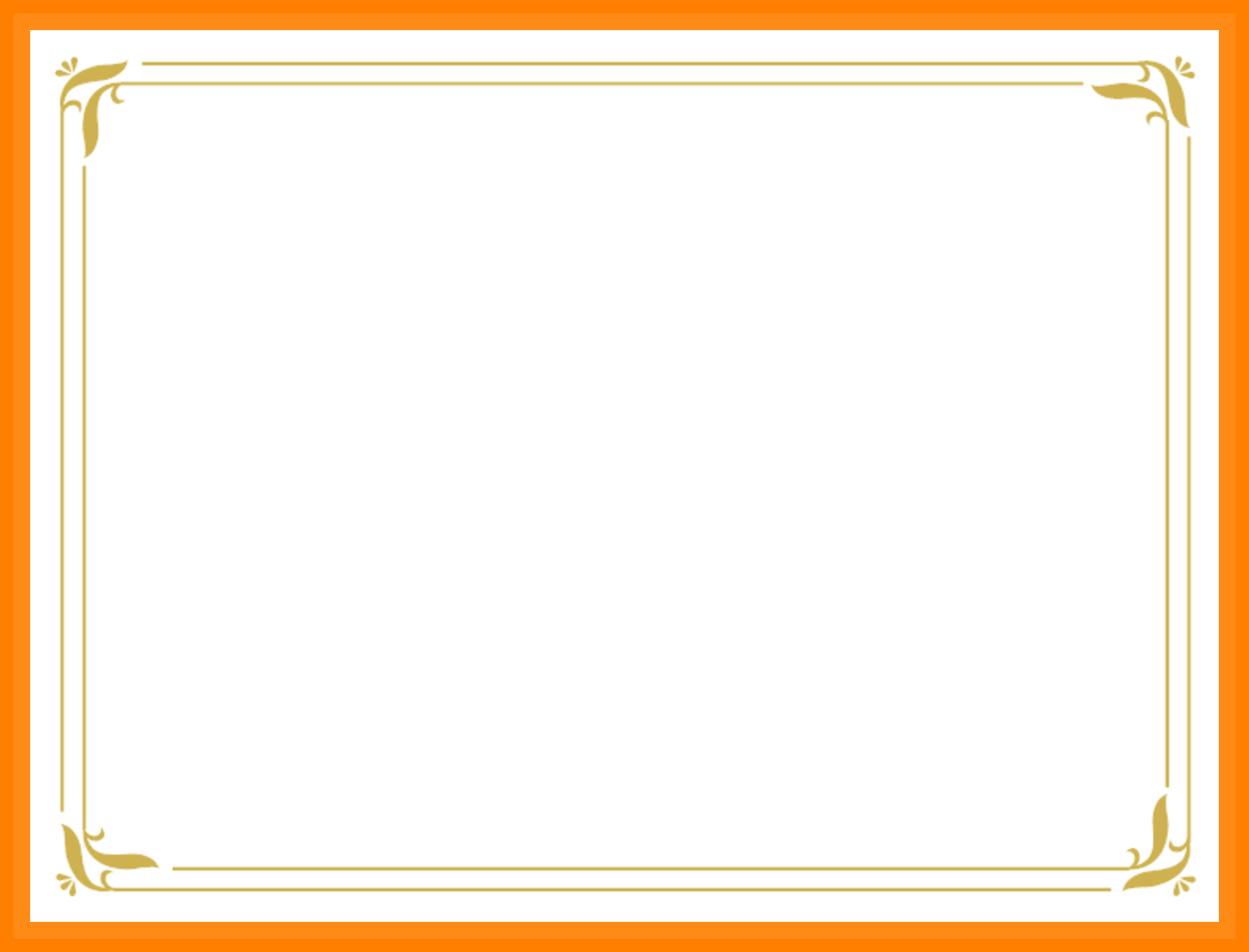 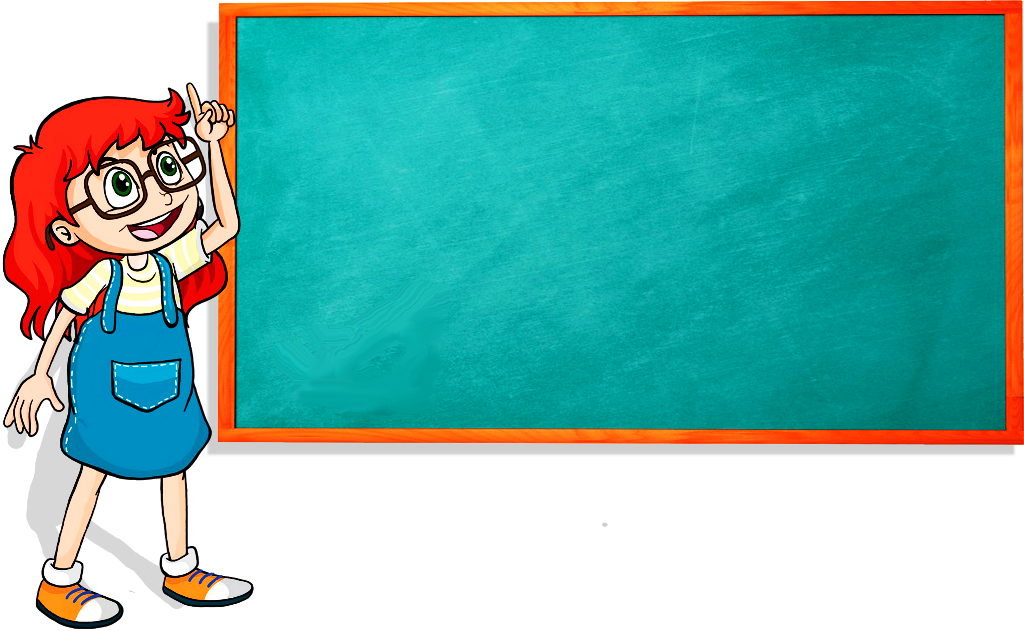 Тема: «Звонкие и глухие согласные в корне слова».
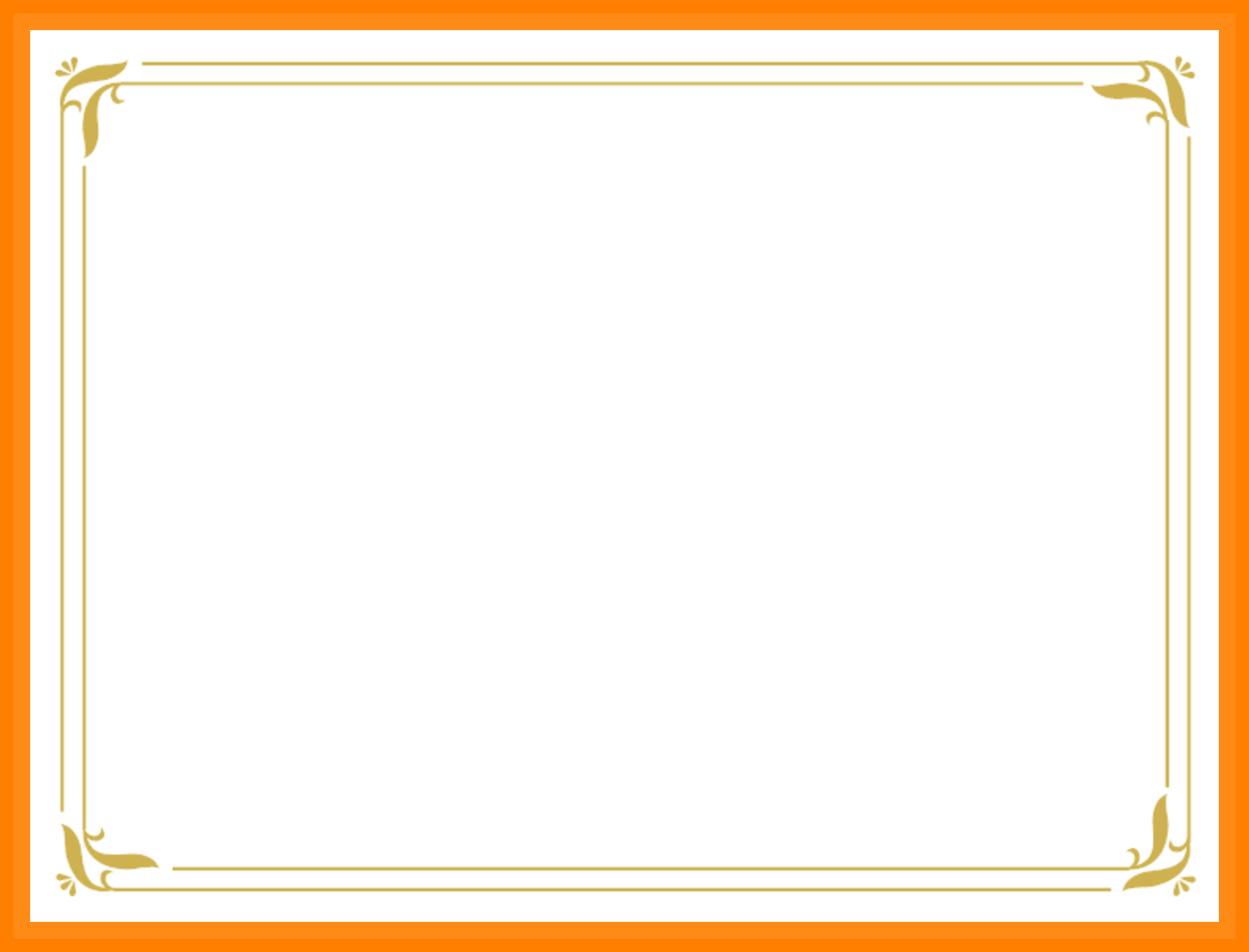 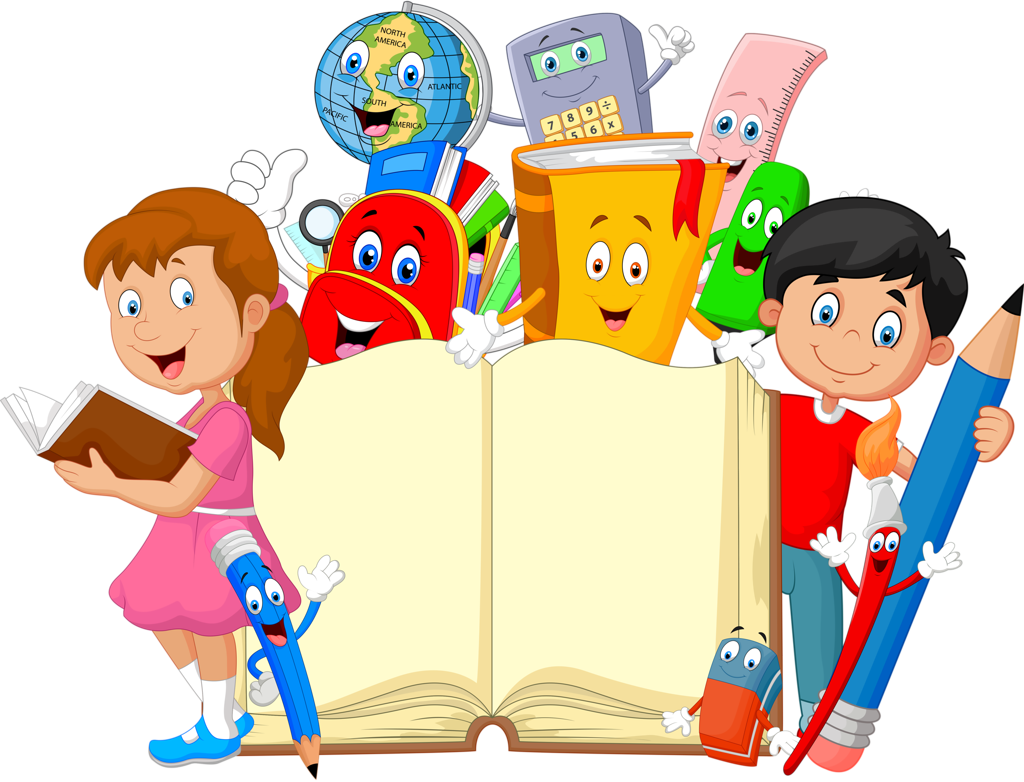 Проверка домашнего задания
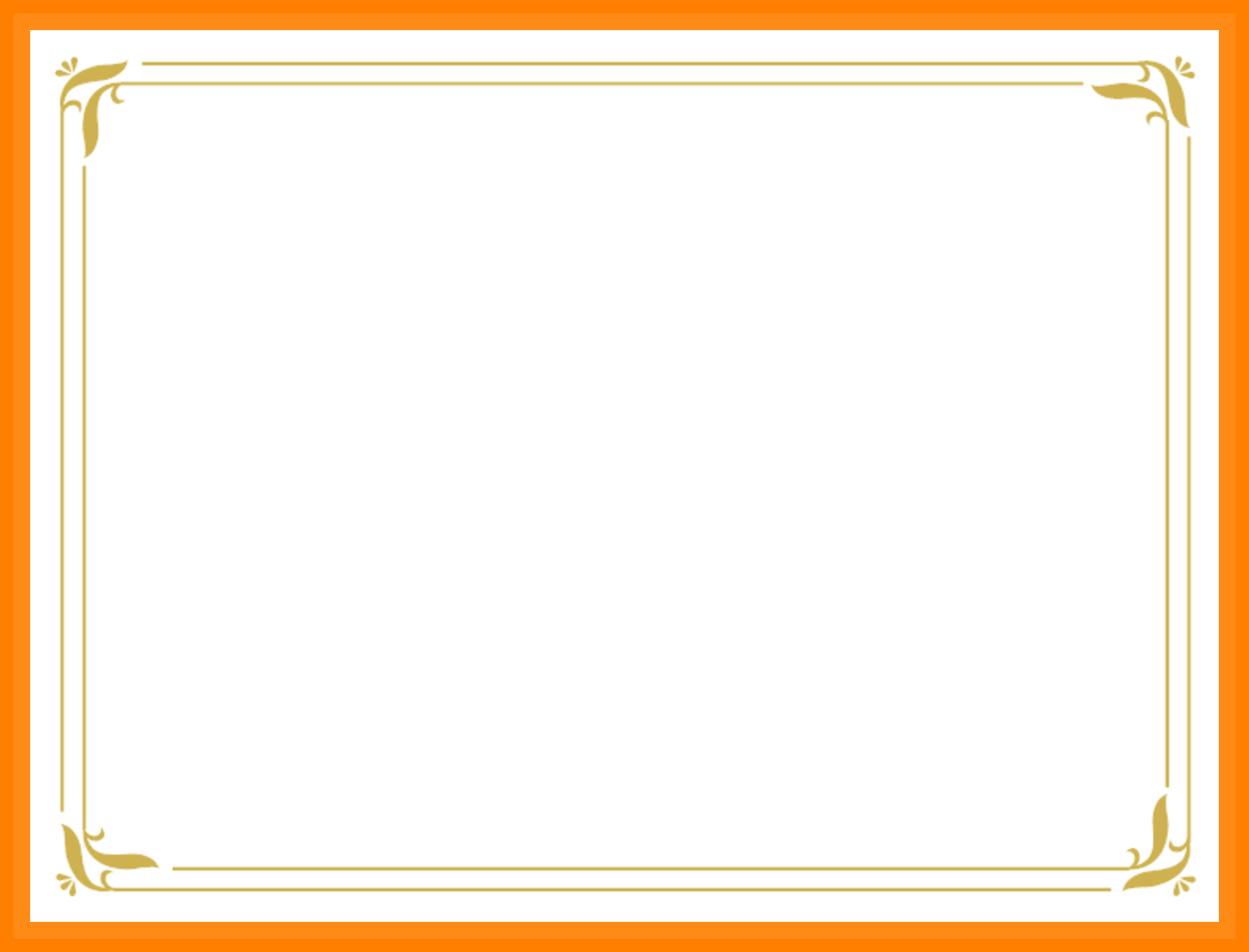 ДОМАШНЯЯ РАБОТА.
Прочитать 2 часть произведения В. Осеевой «Волшебное слово», составить план 2 части рассказа.
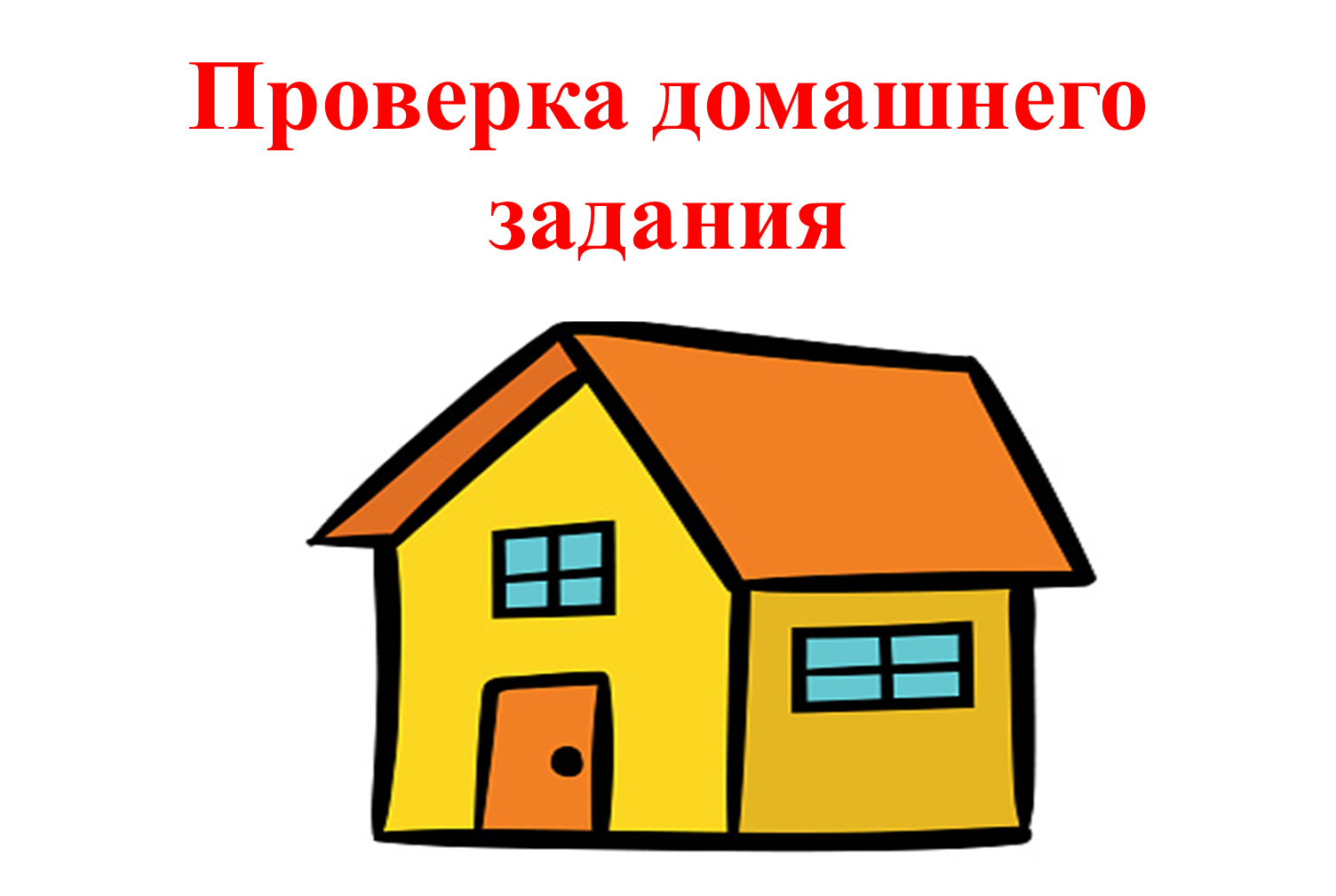 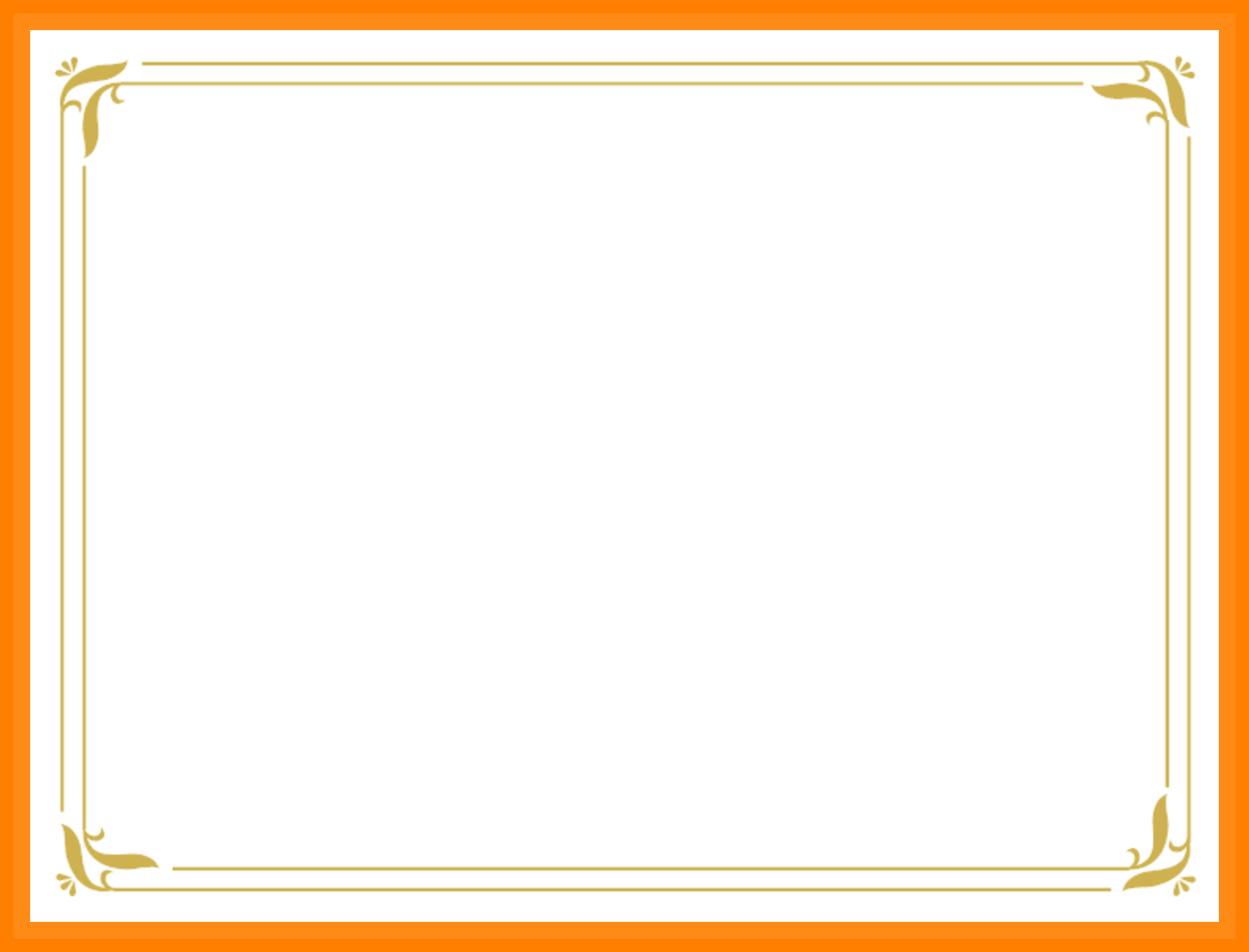 ПЛАН

Краски Лены.
Просьба Павлика.
Бабушкины пирожки.
Радость мальчика.
Скамейка пуста.
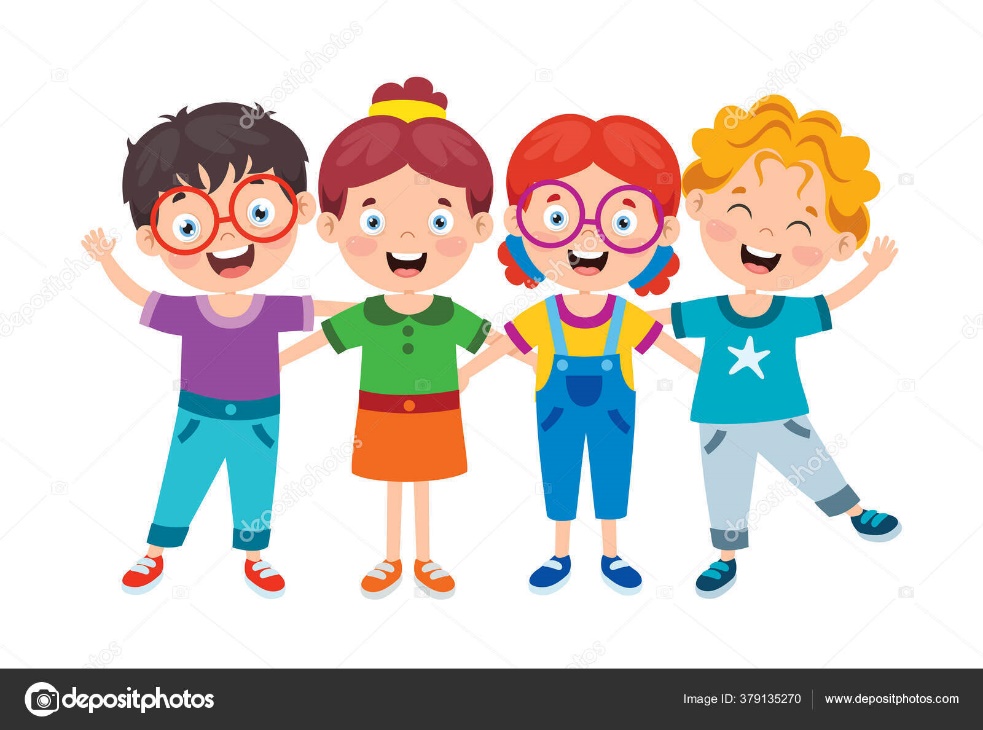 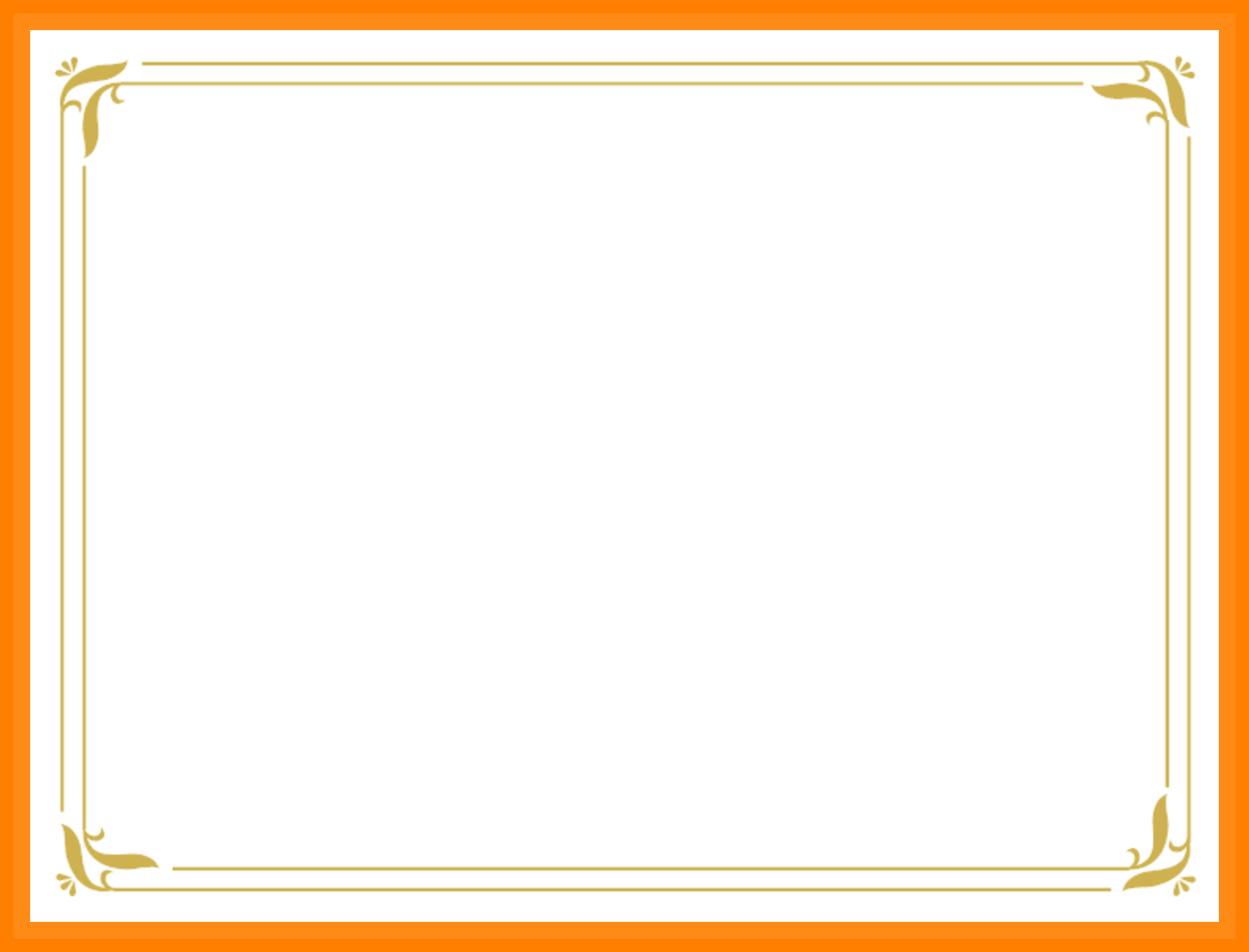 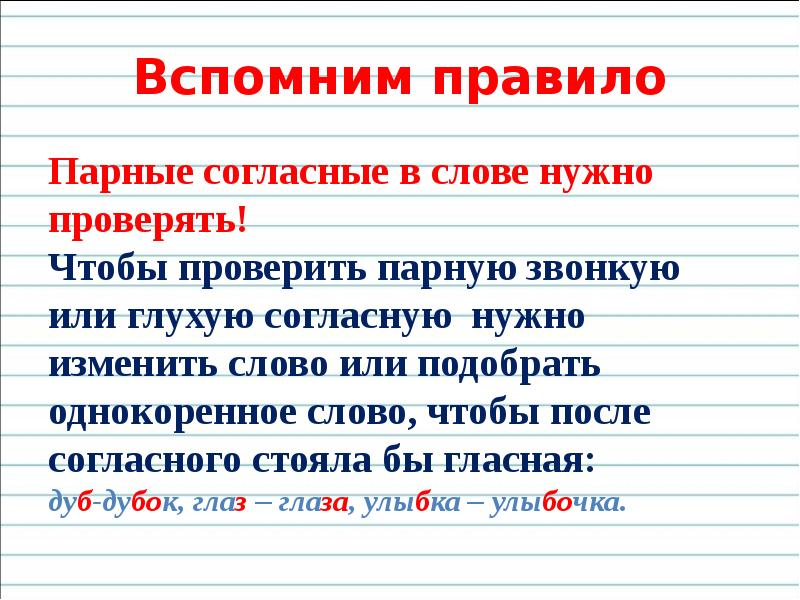 ,
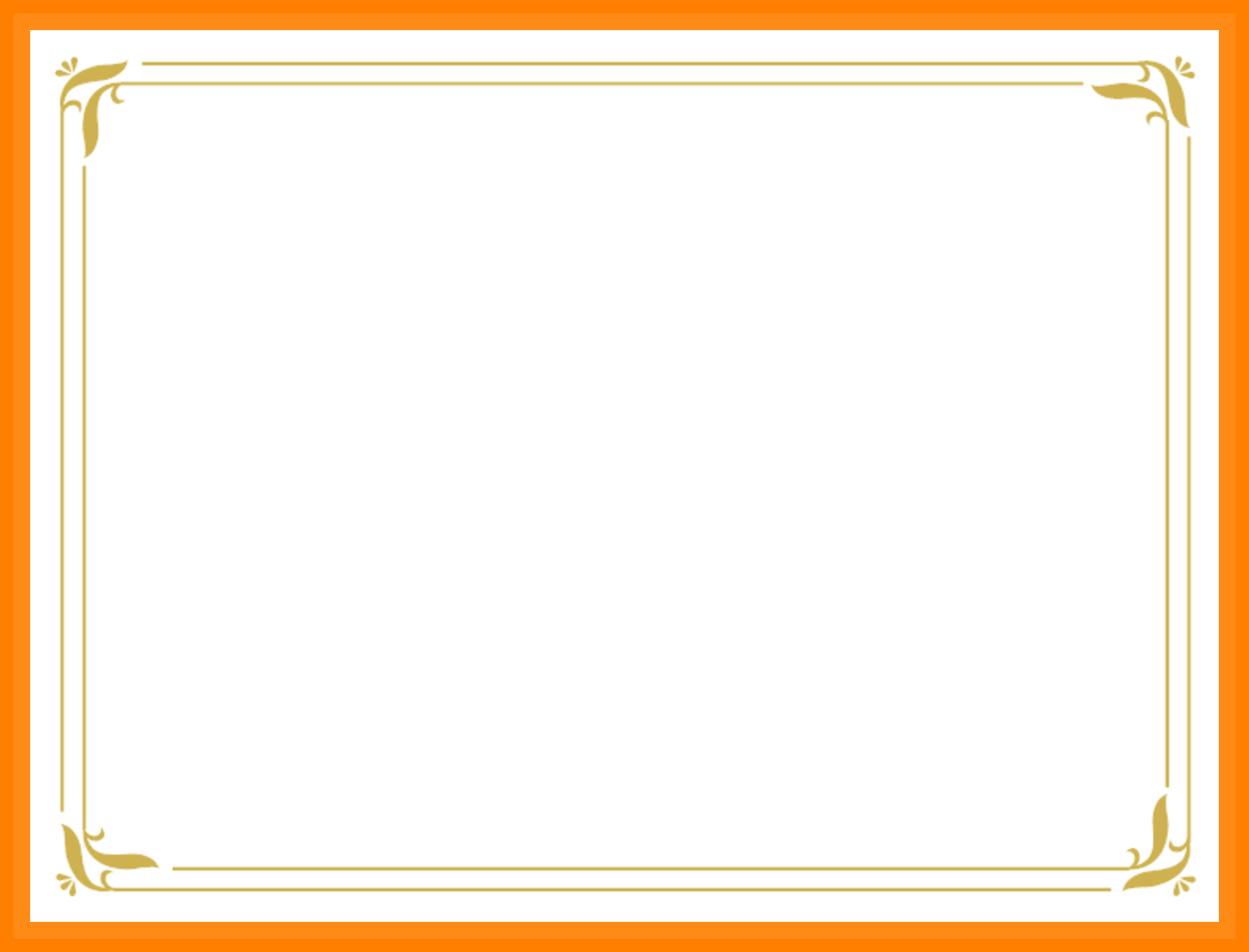 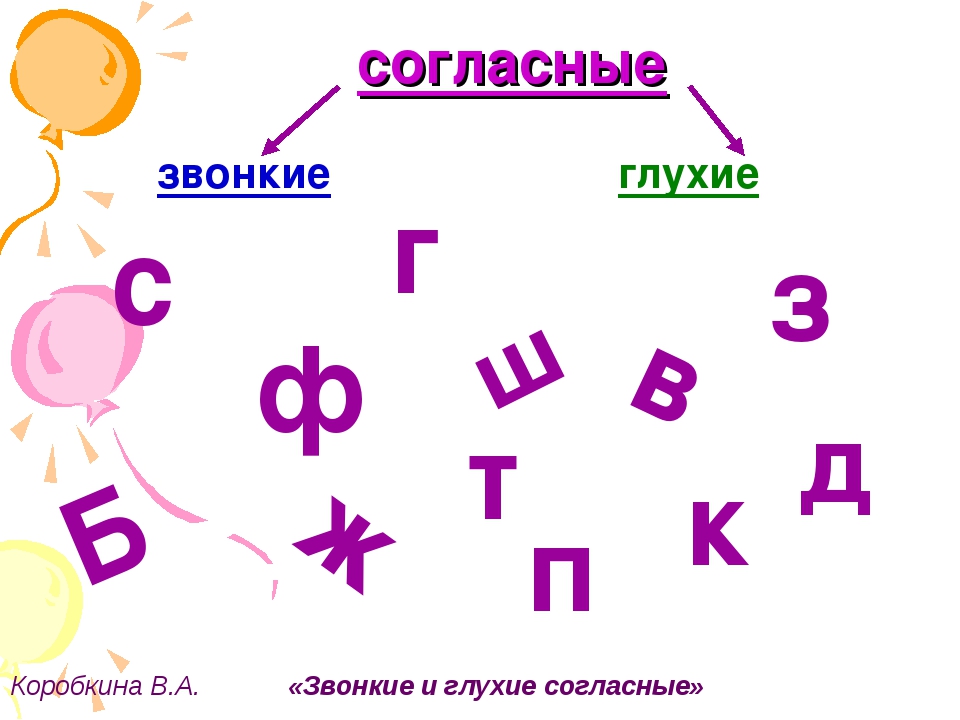 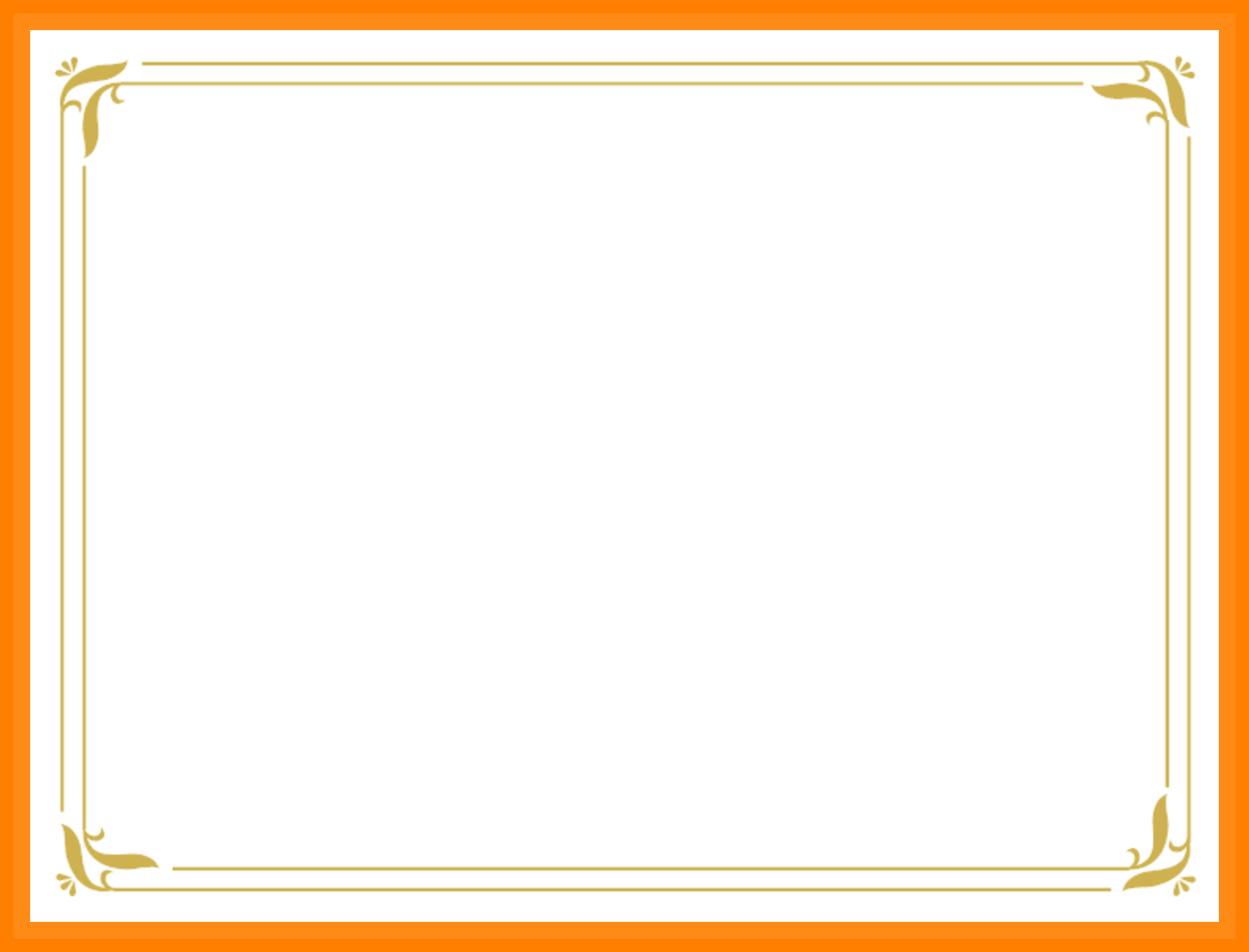 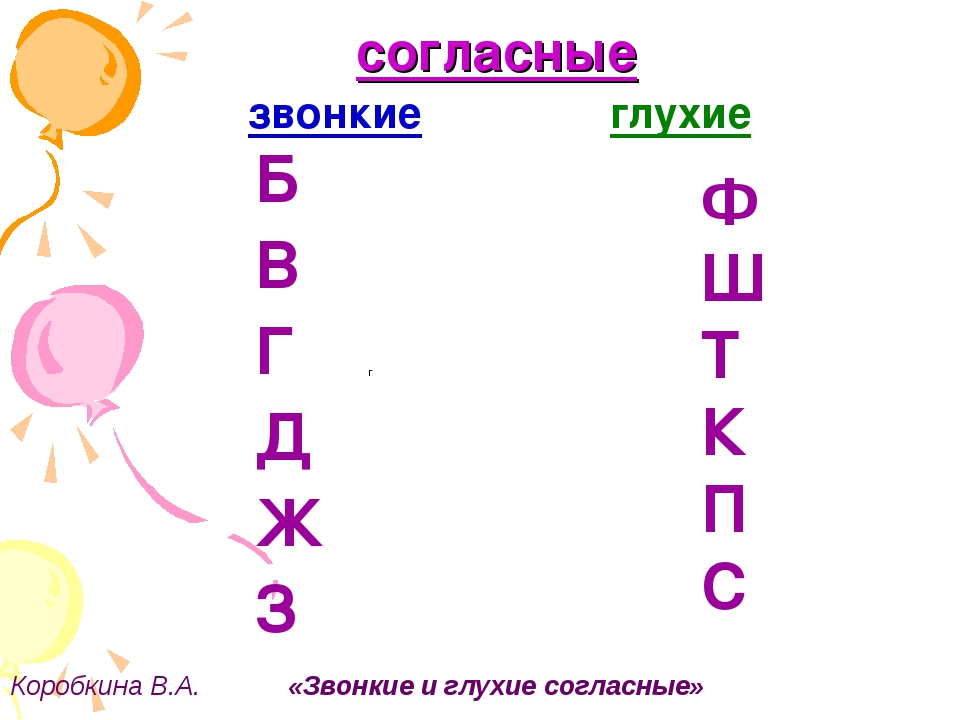 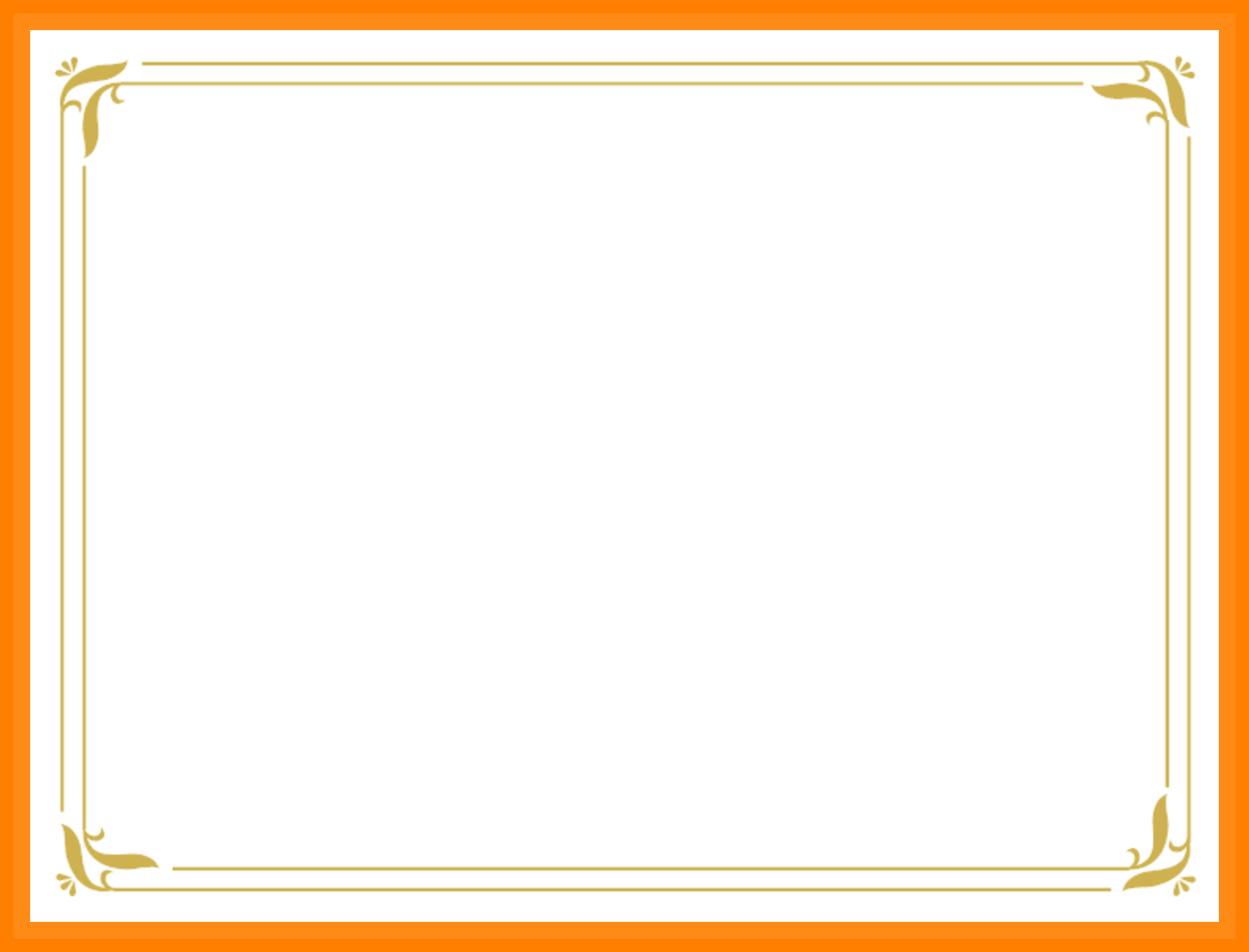 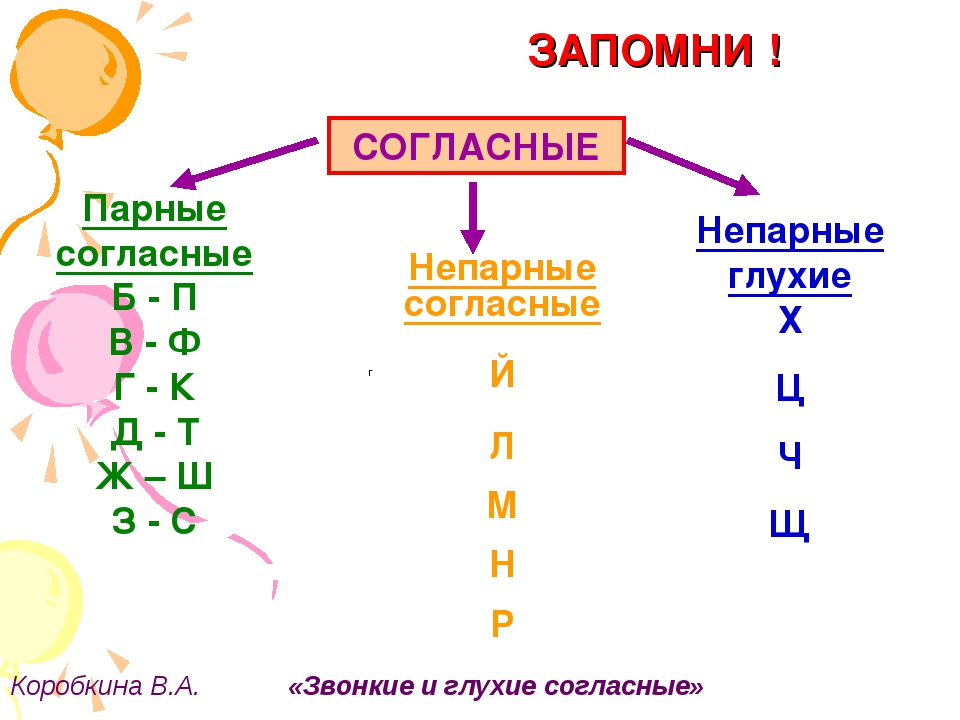 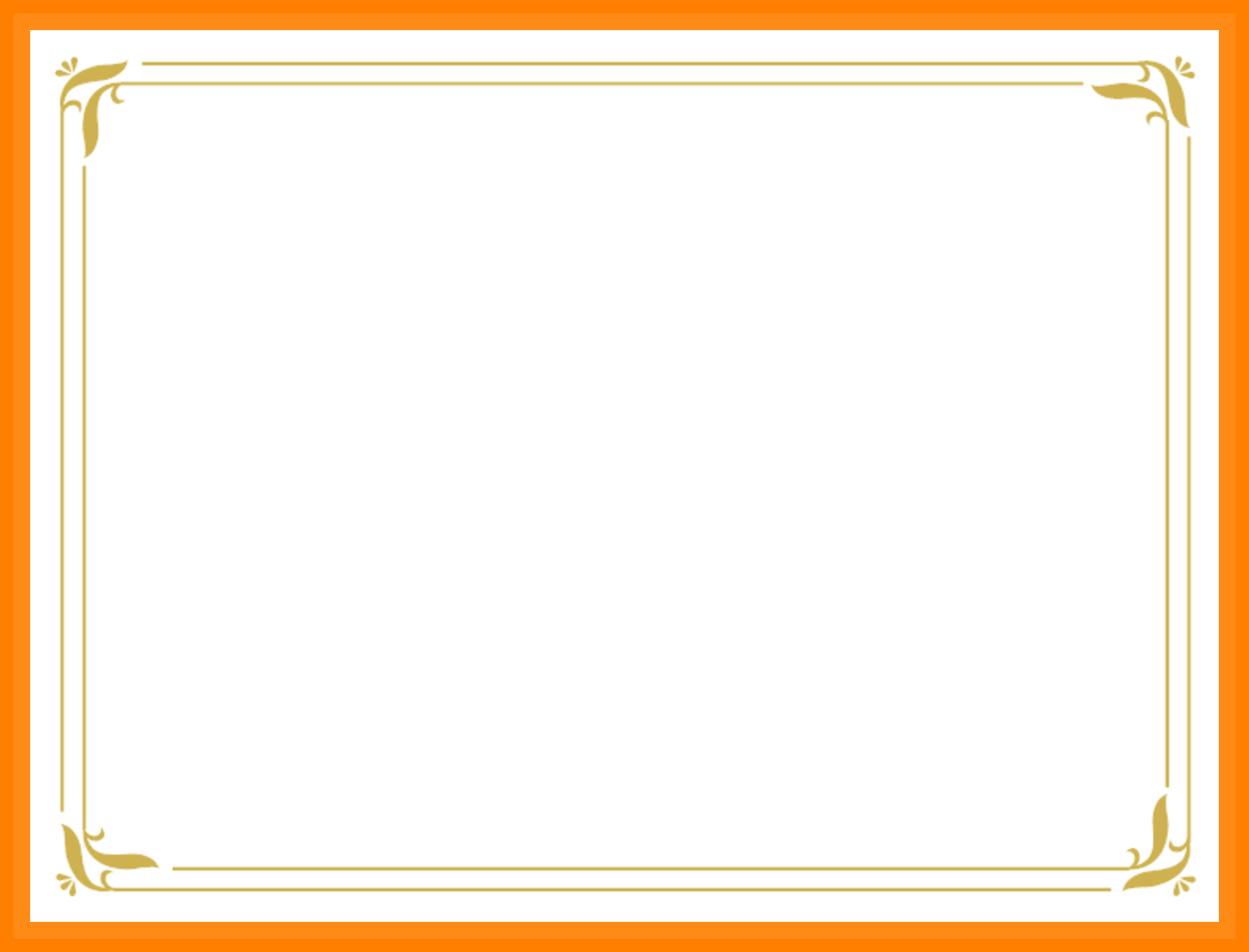 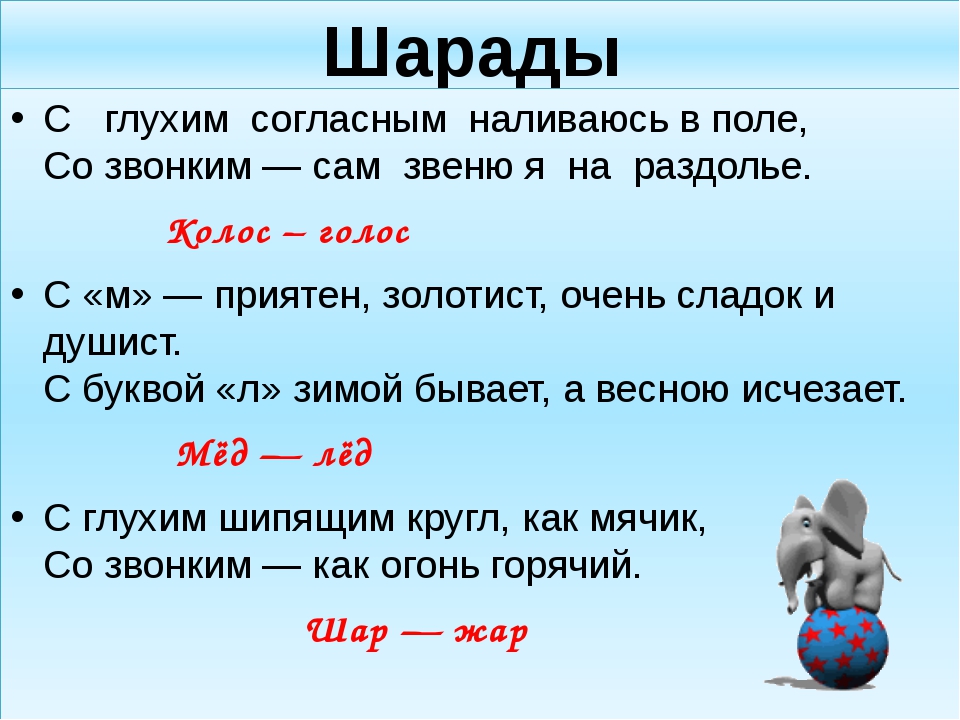 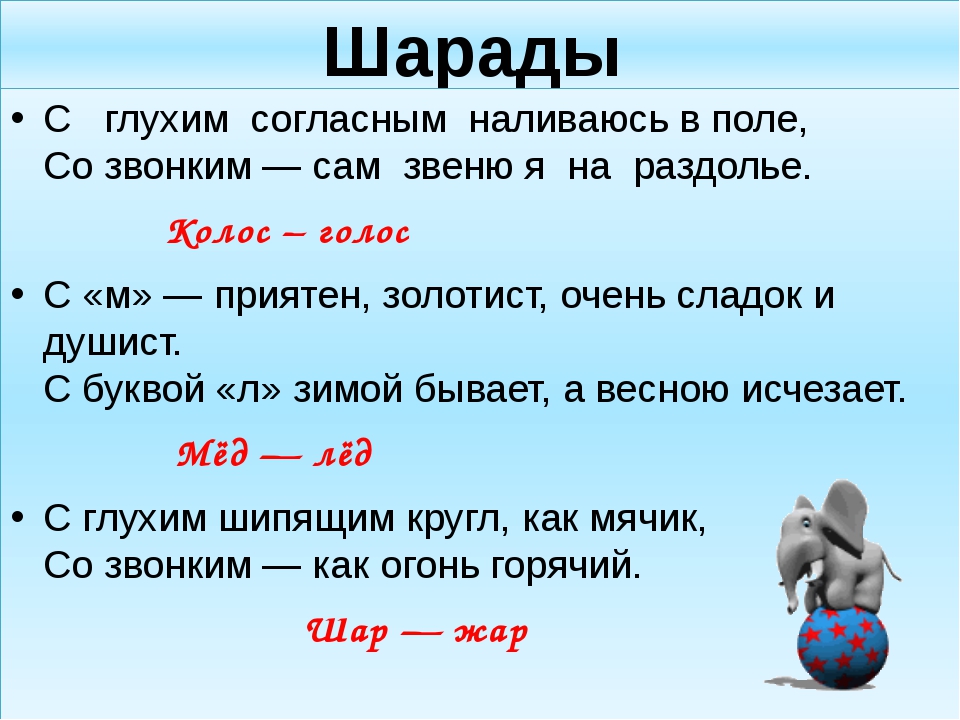 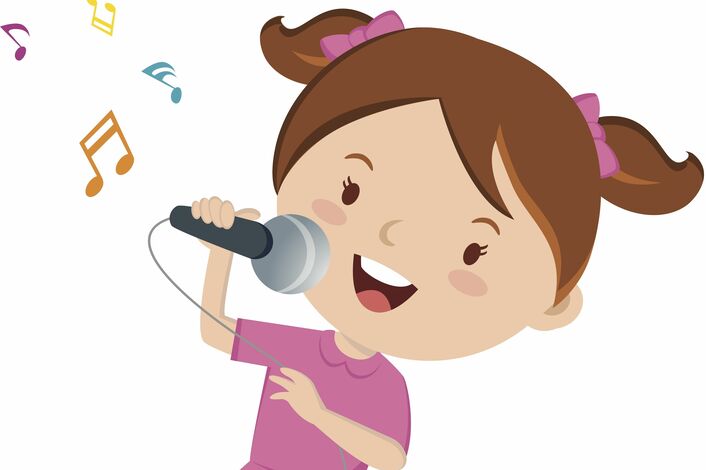 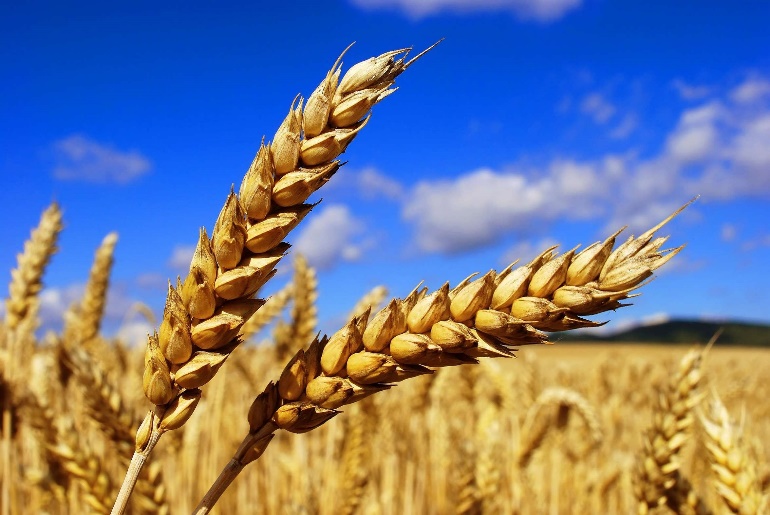 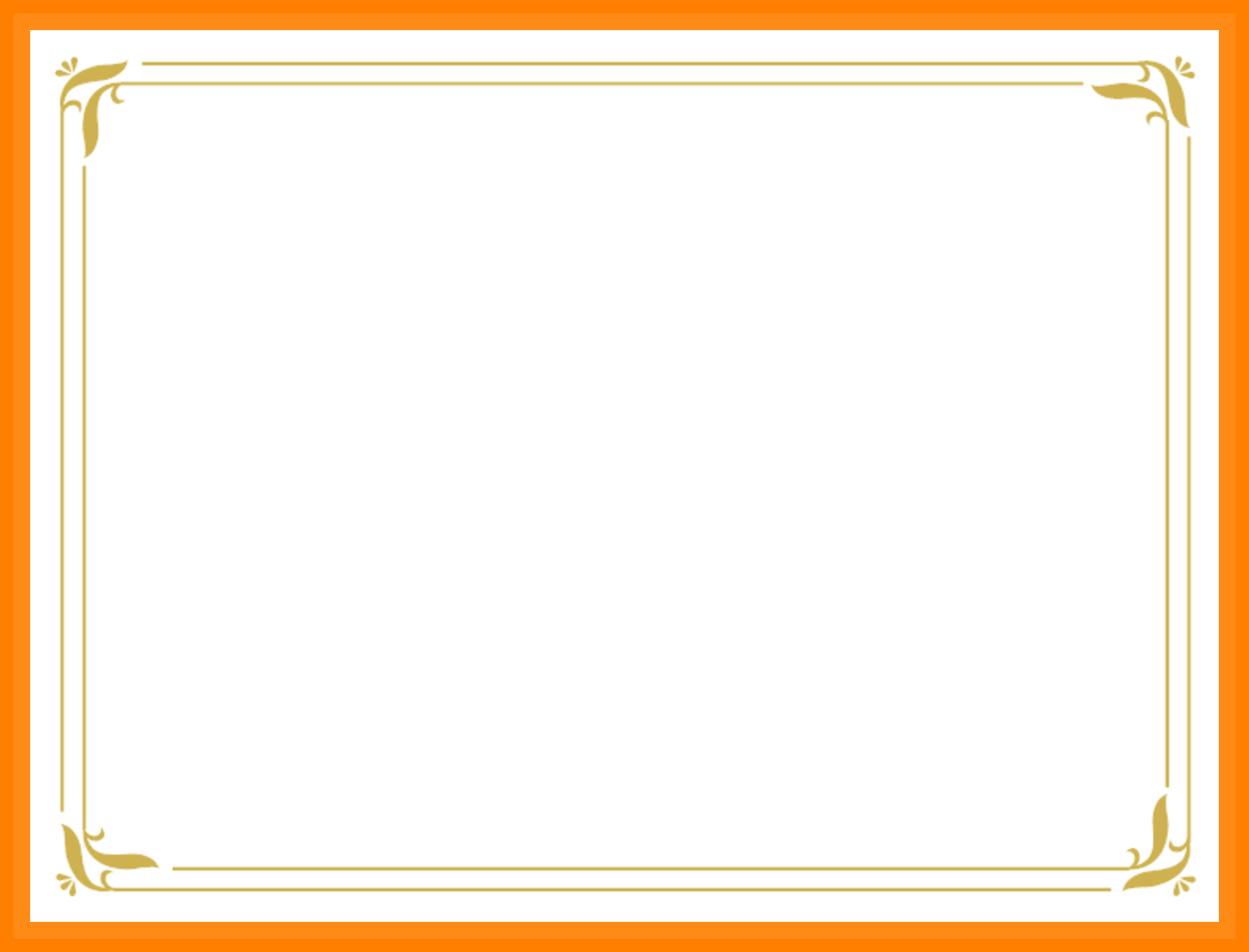 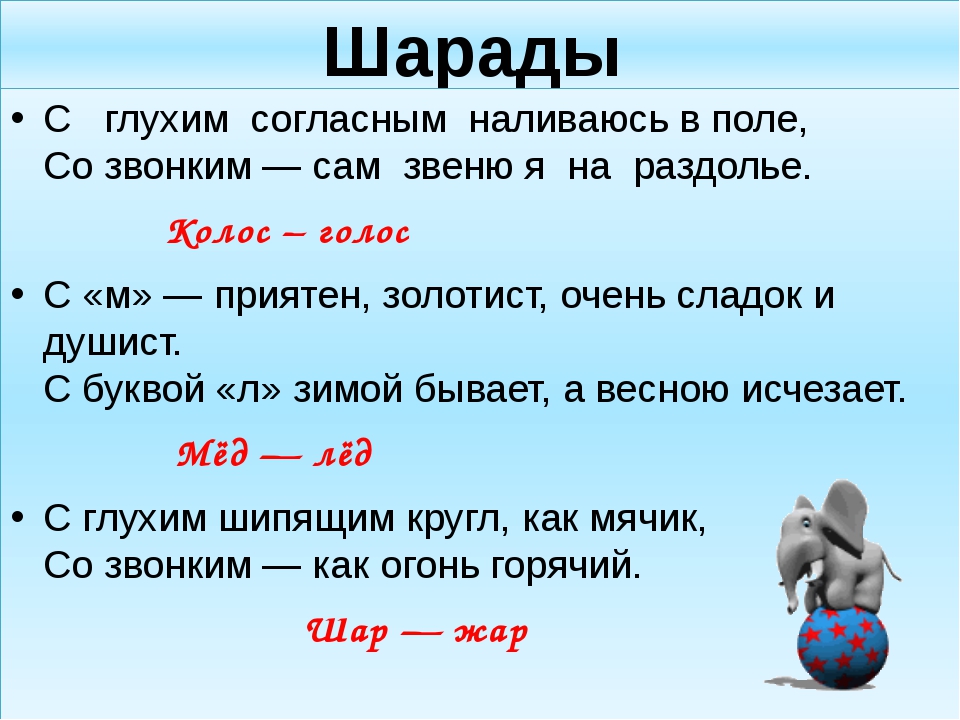 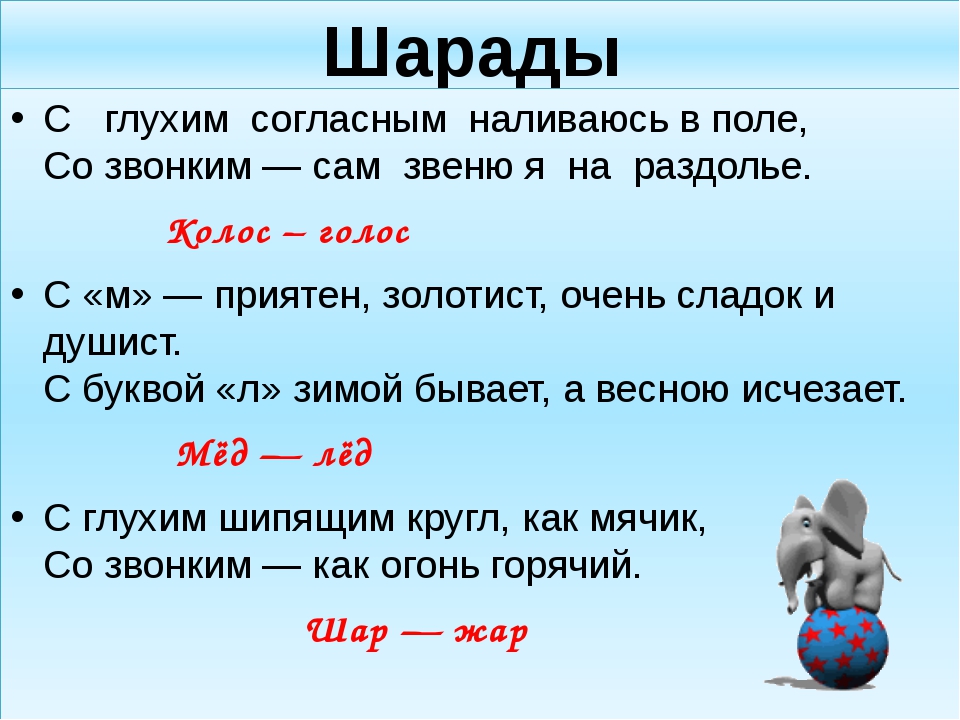 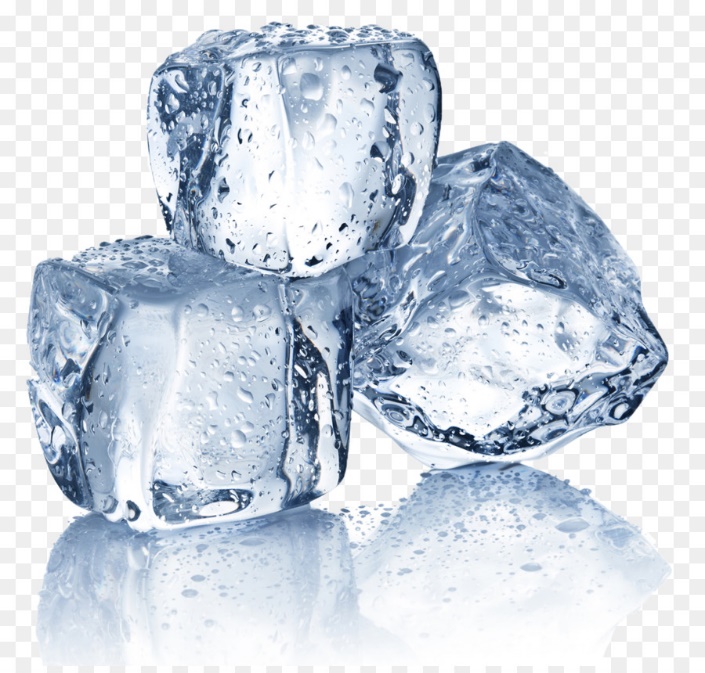 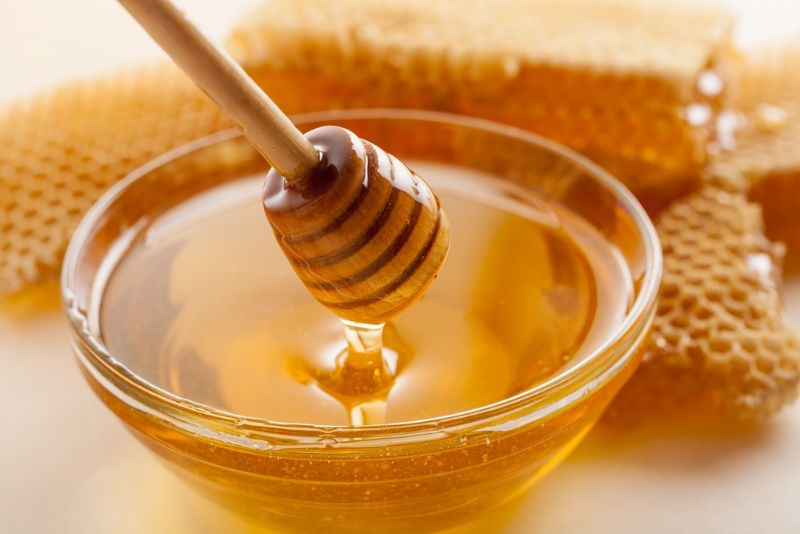 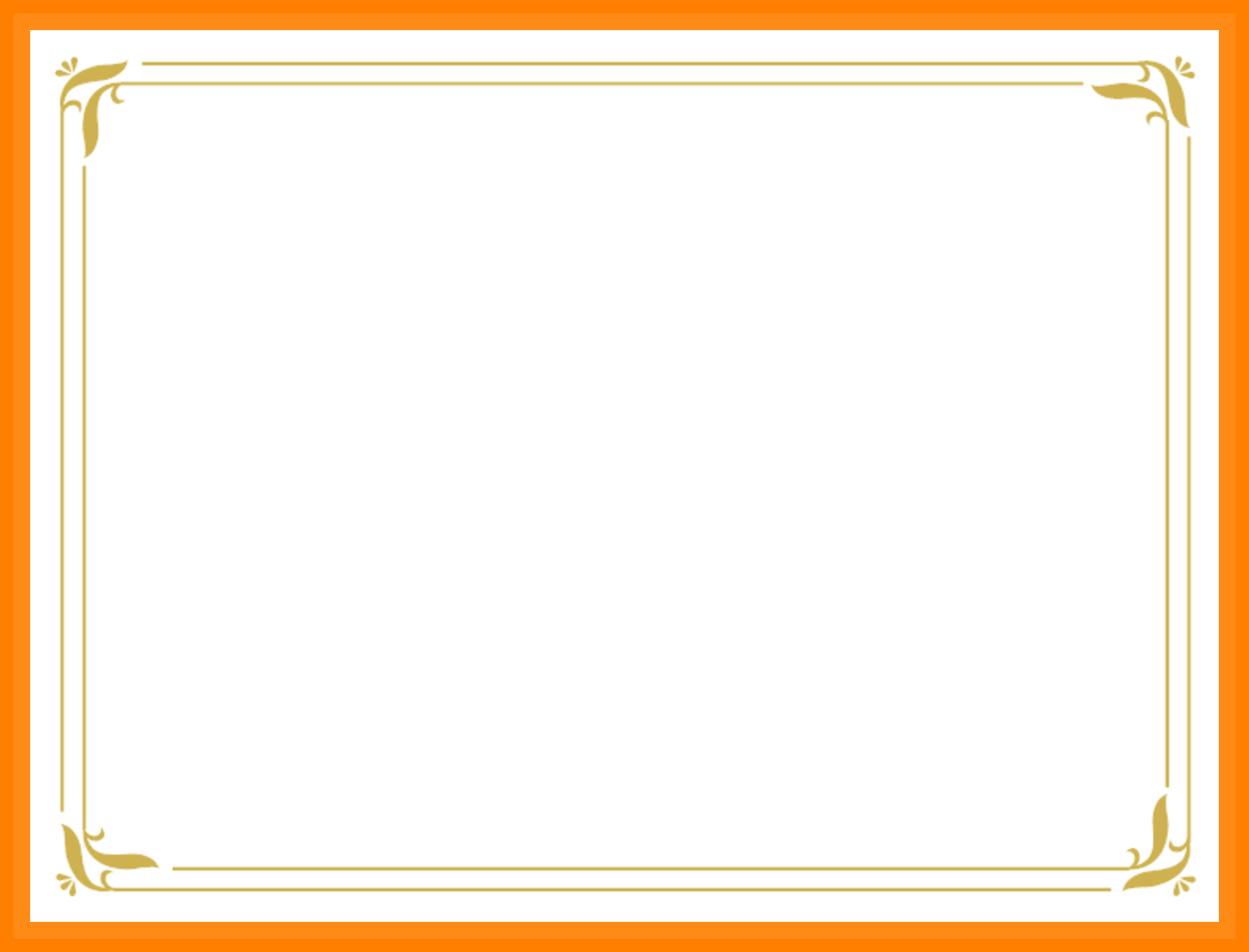 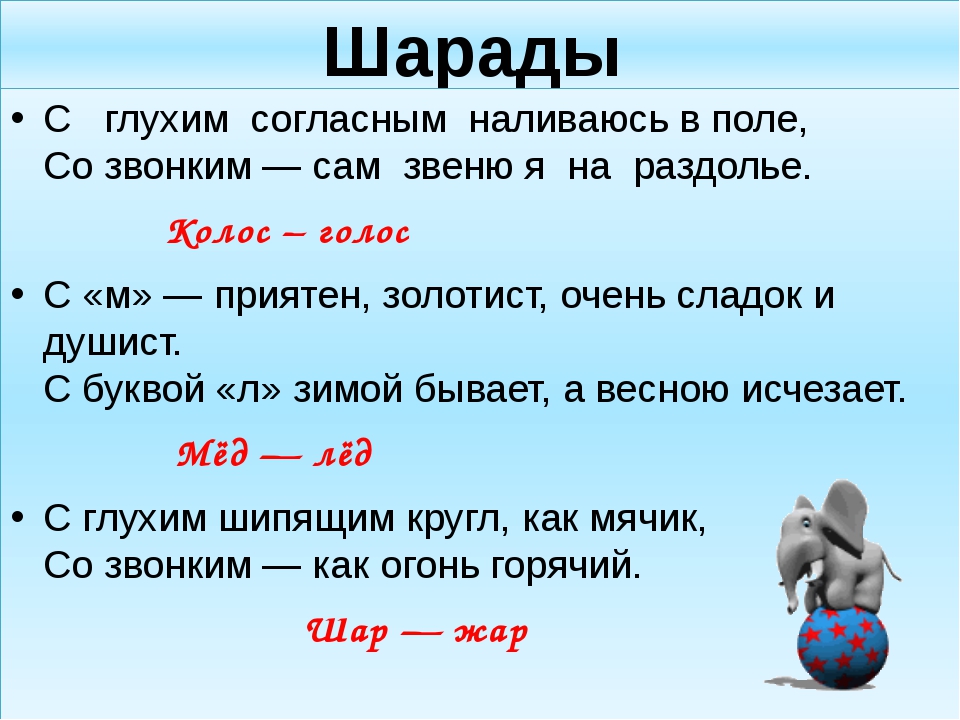 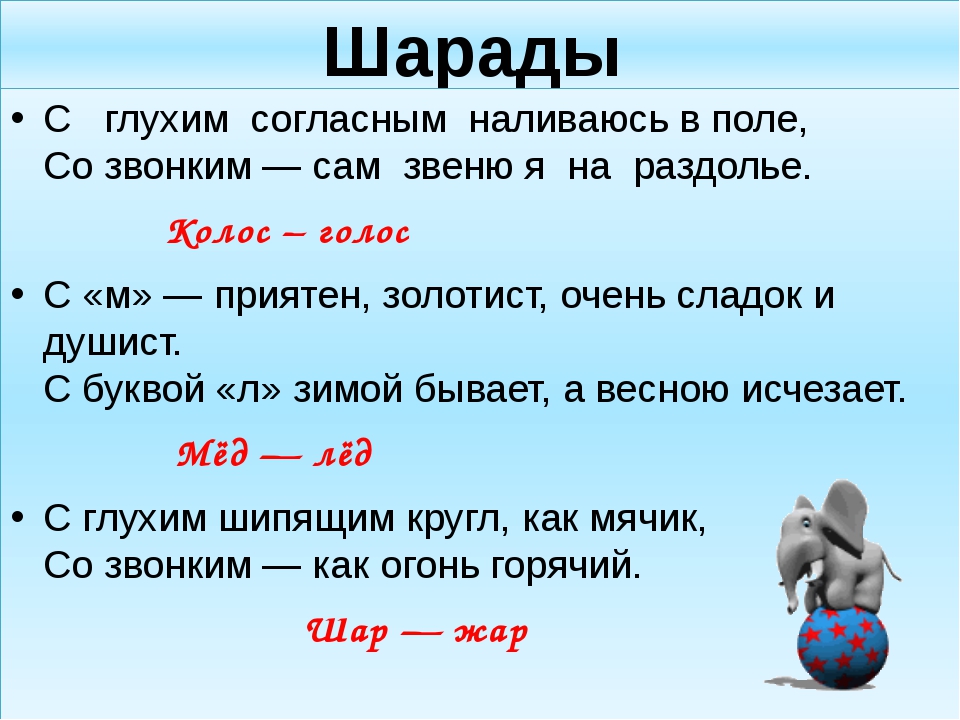 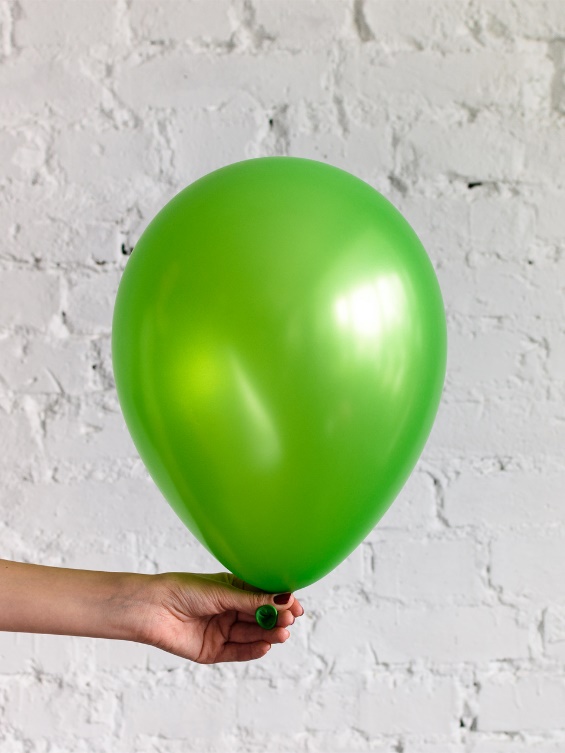 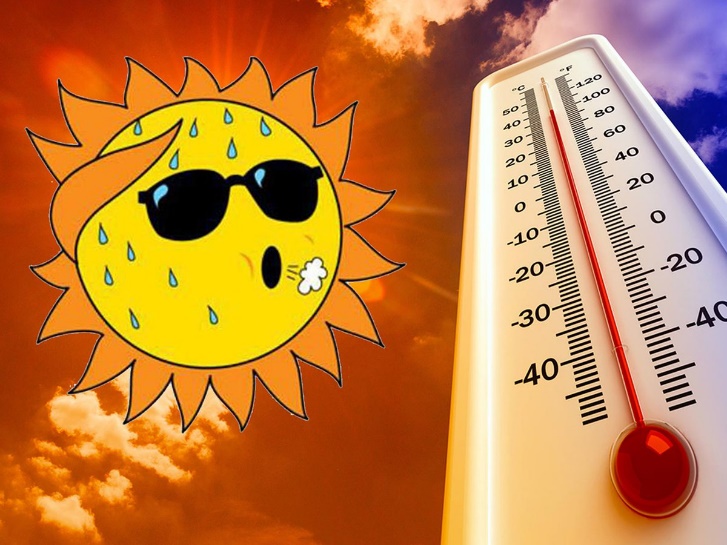 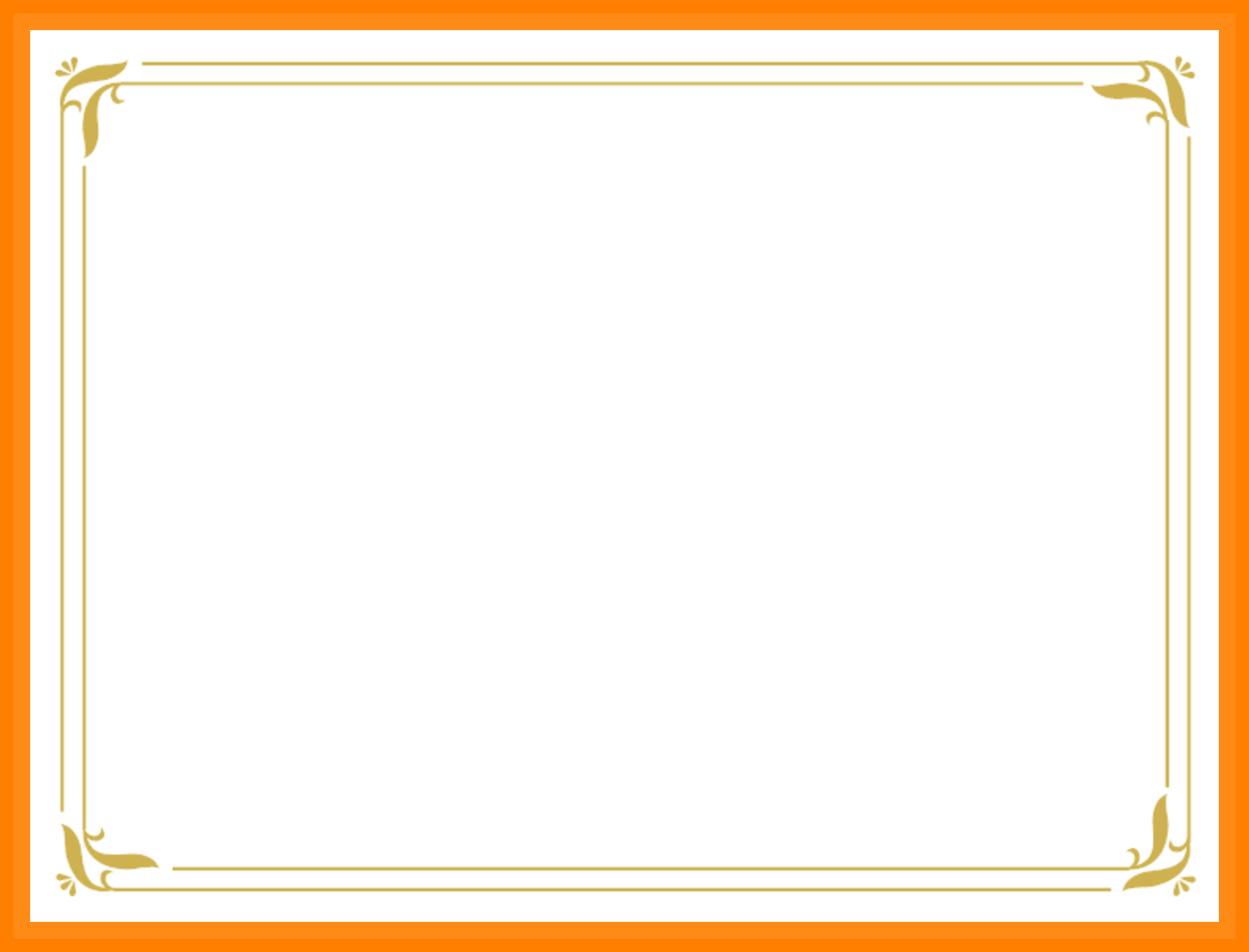 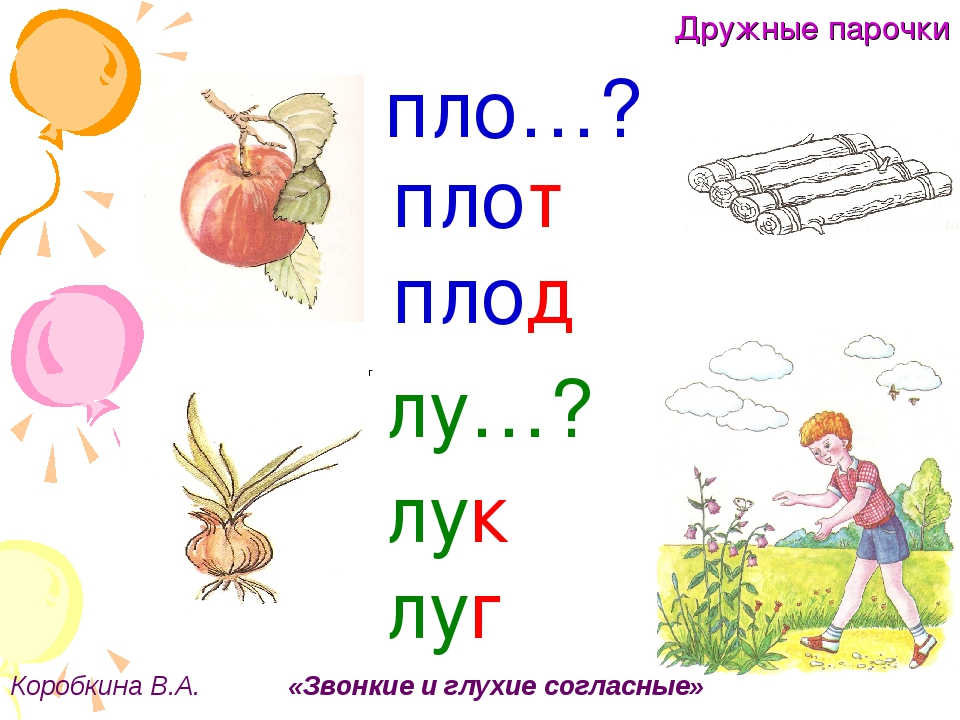 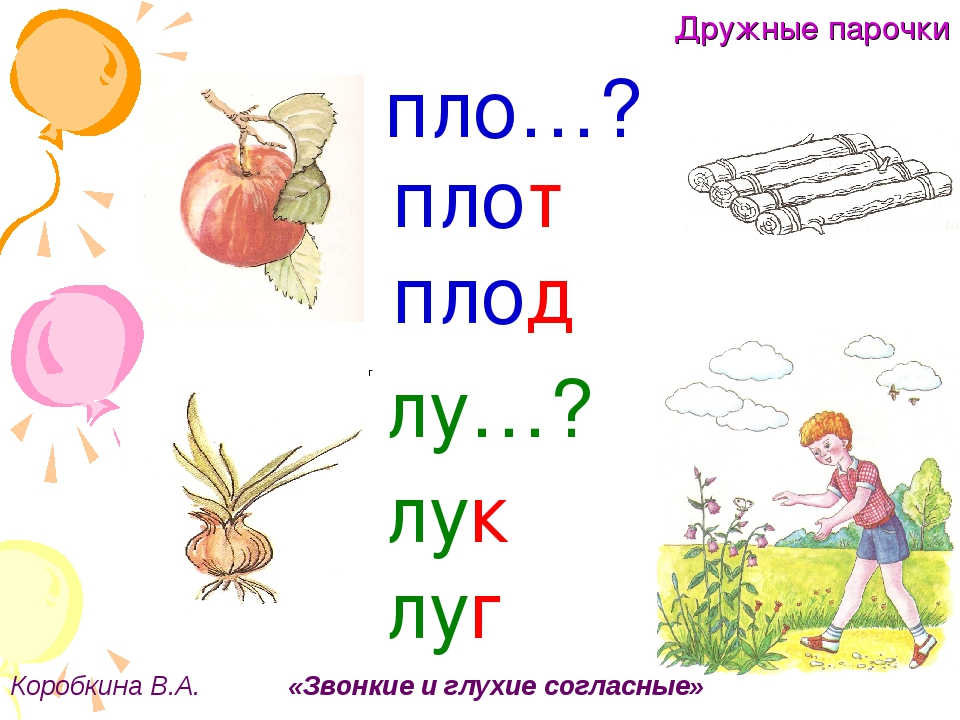 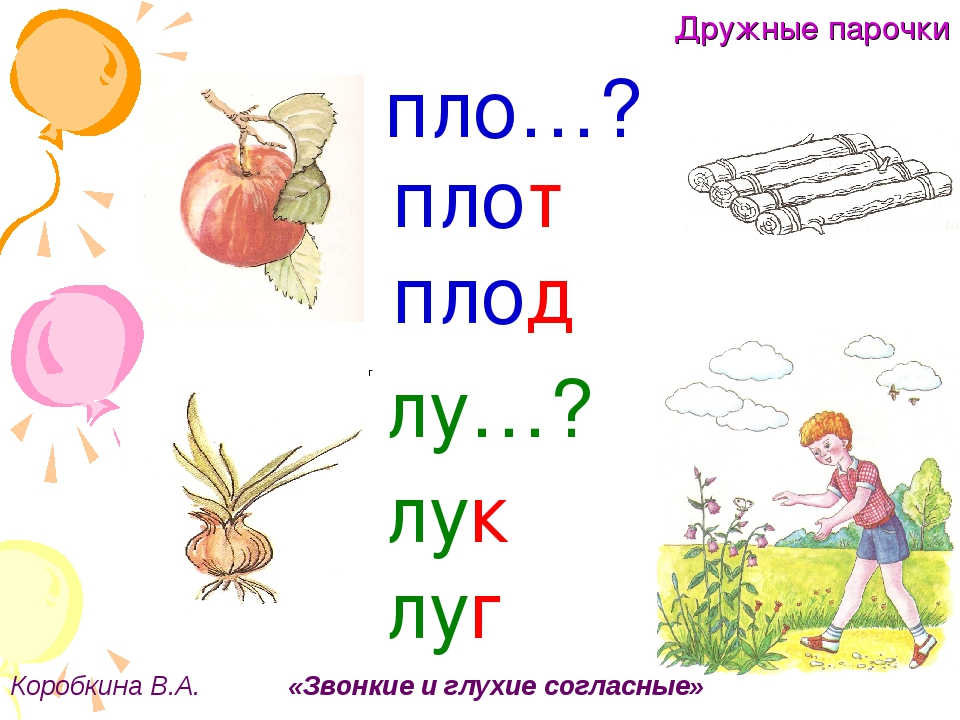 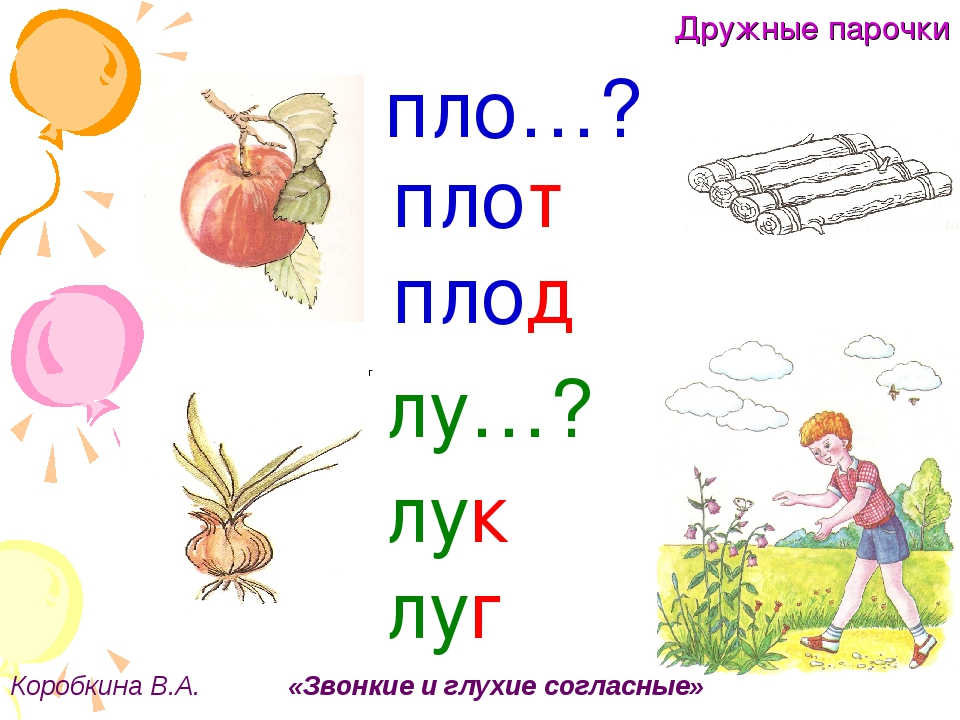 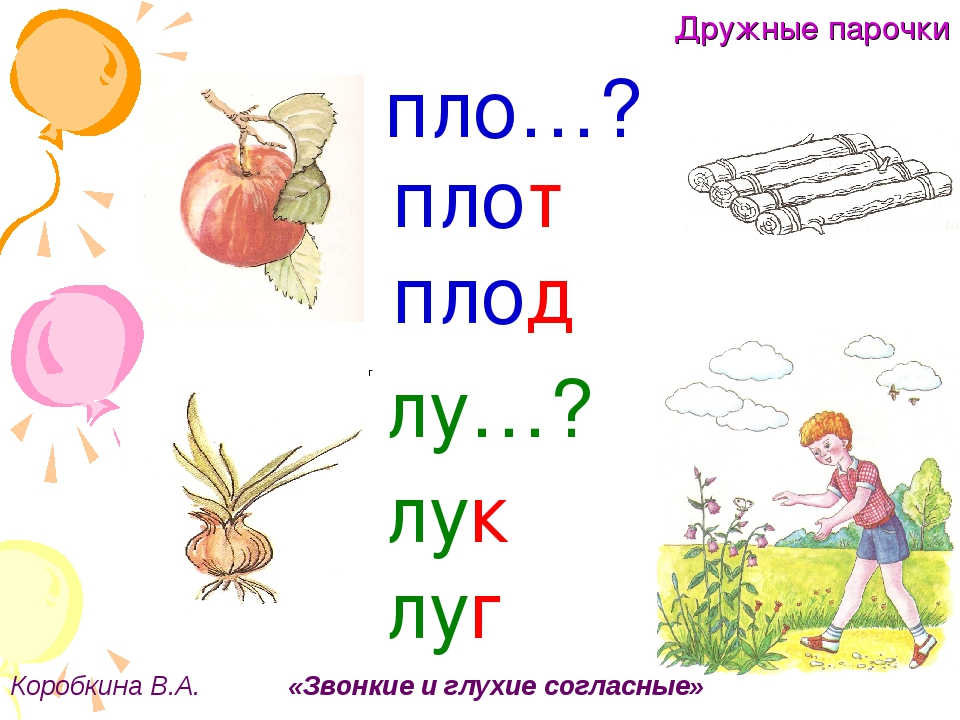 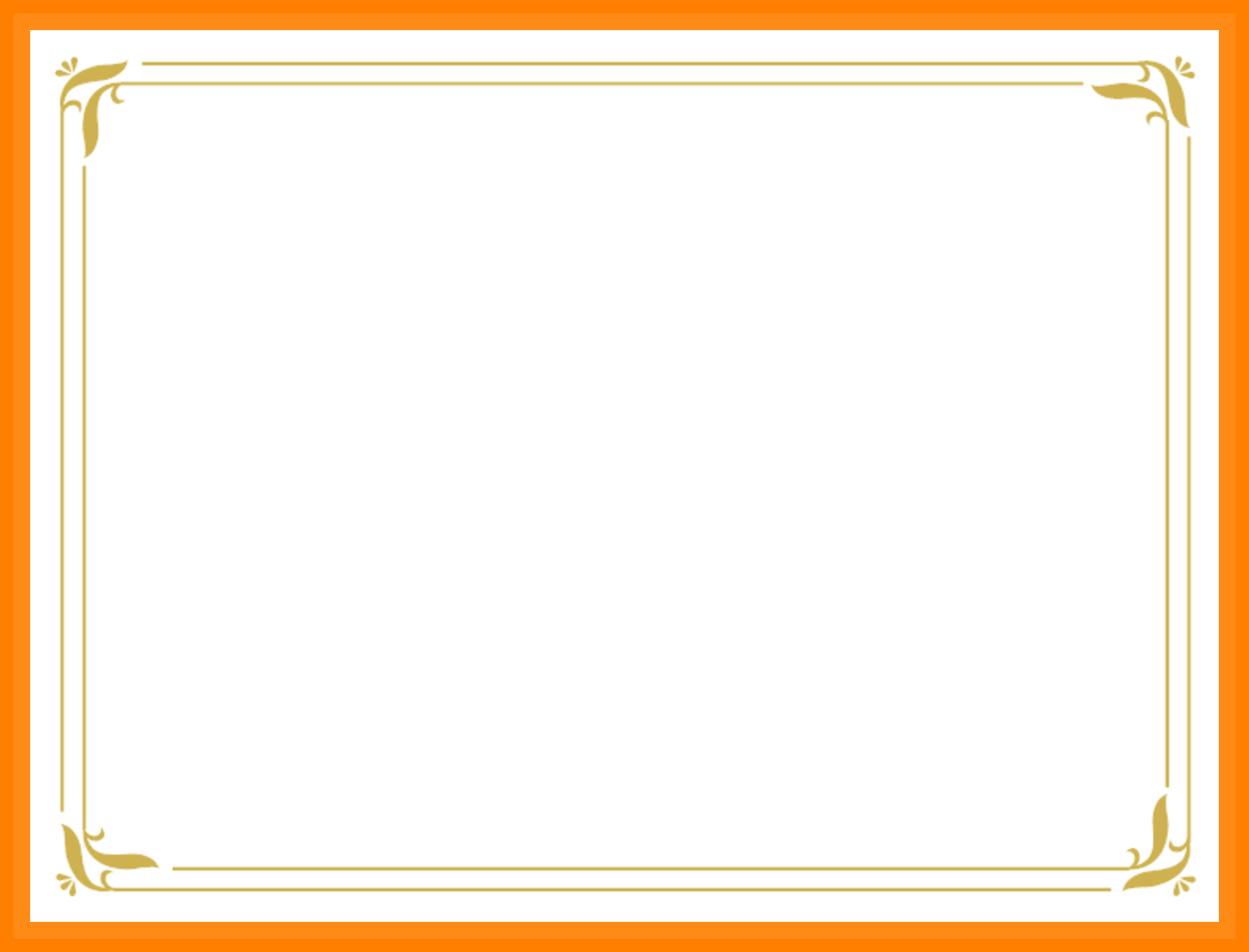 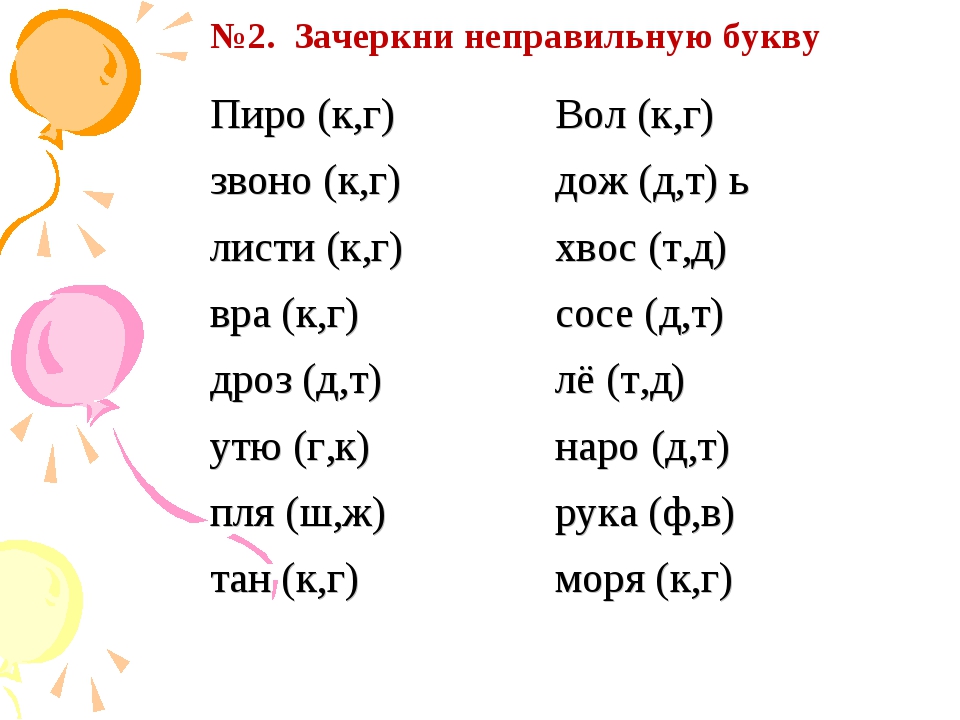 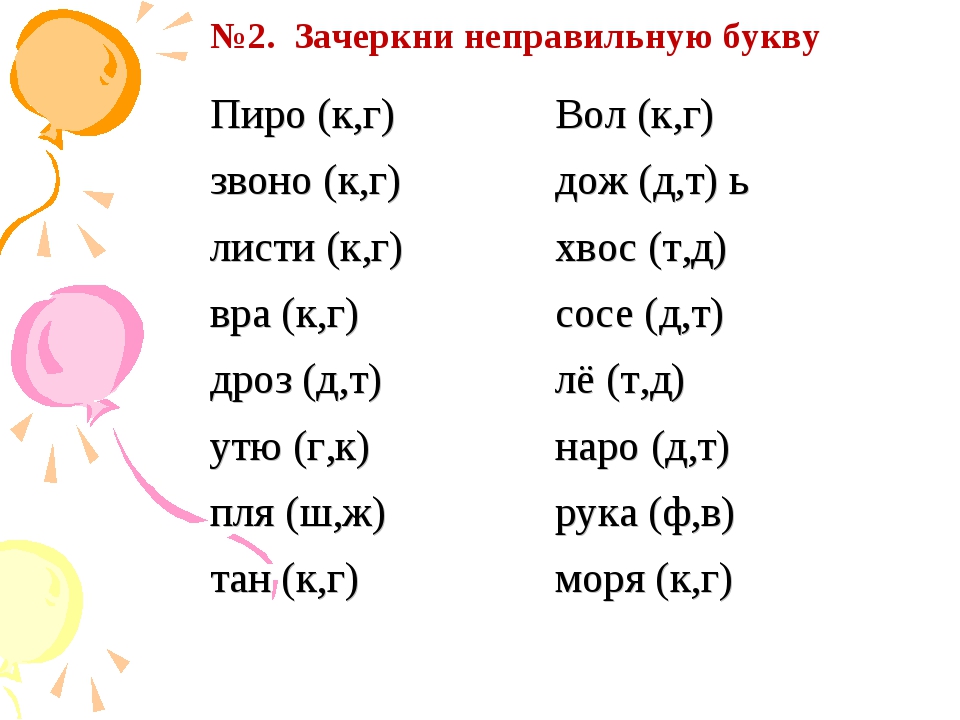 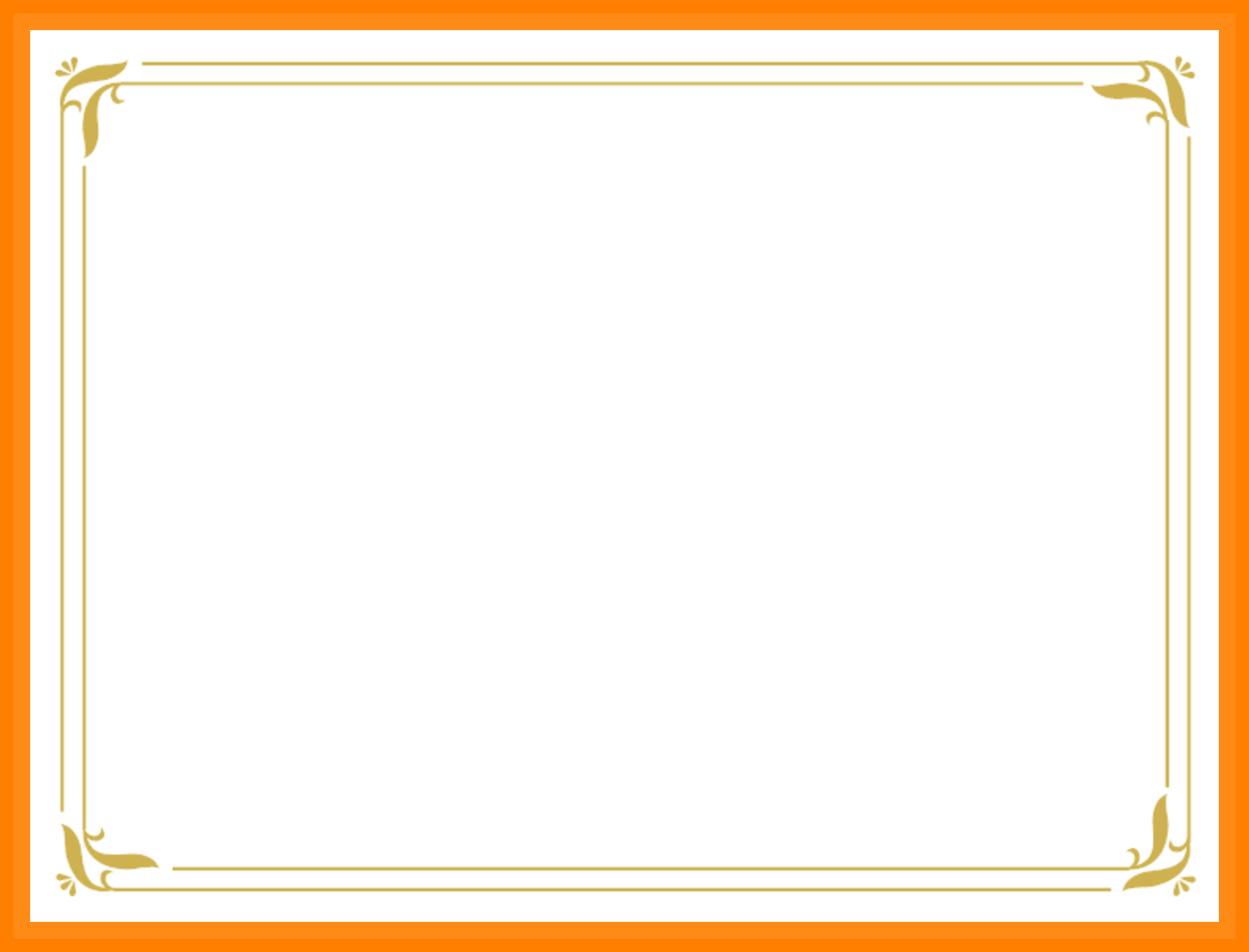 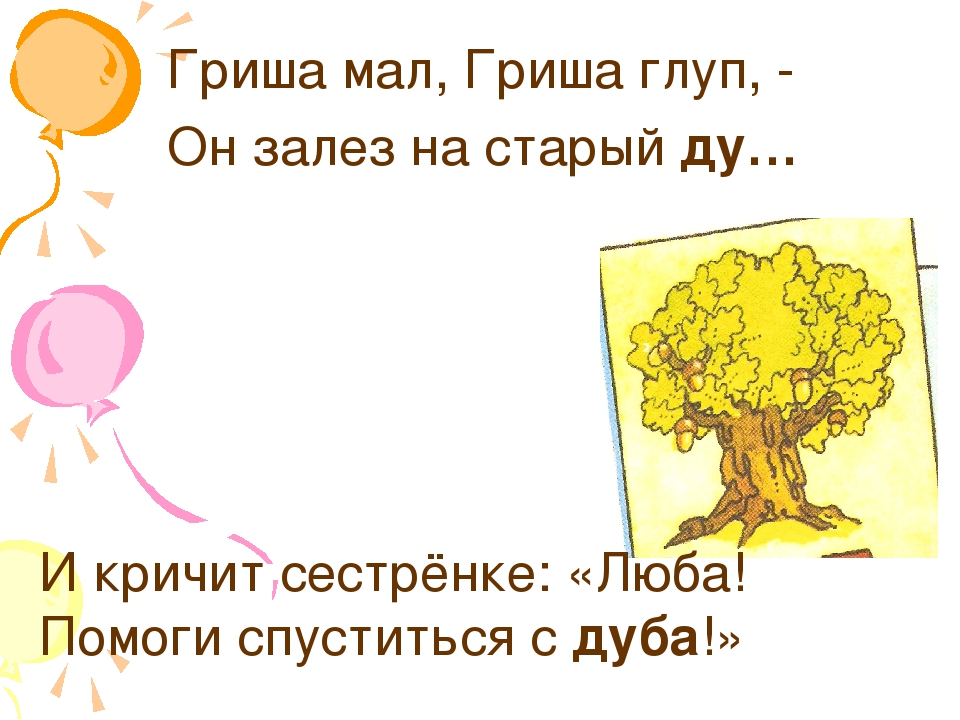 б
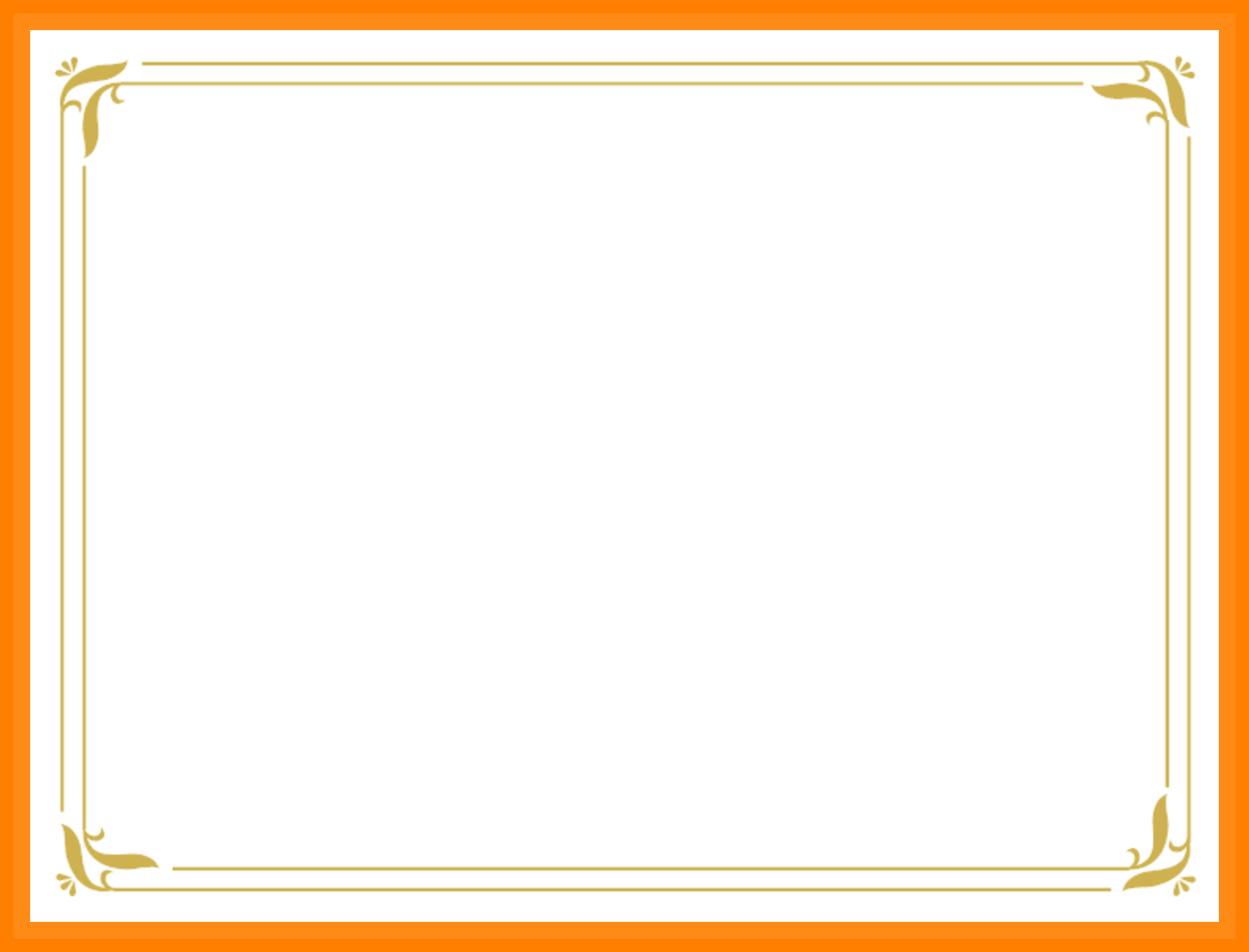 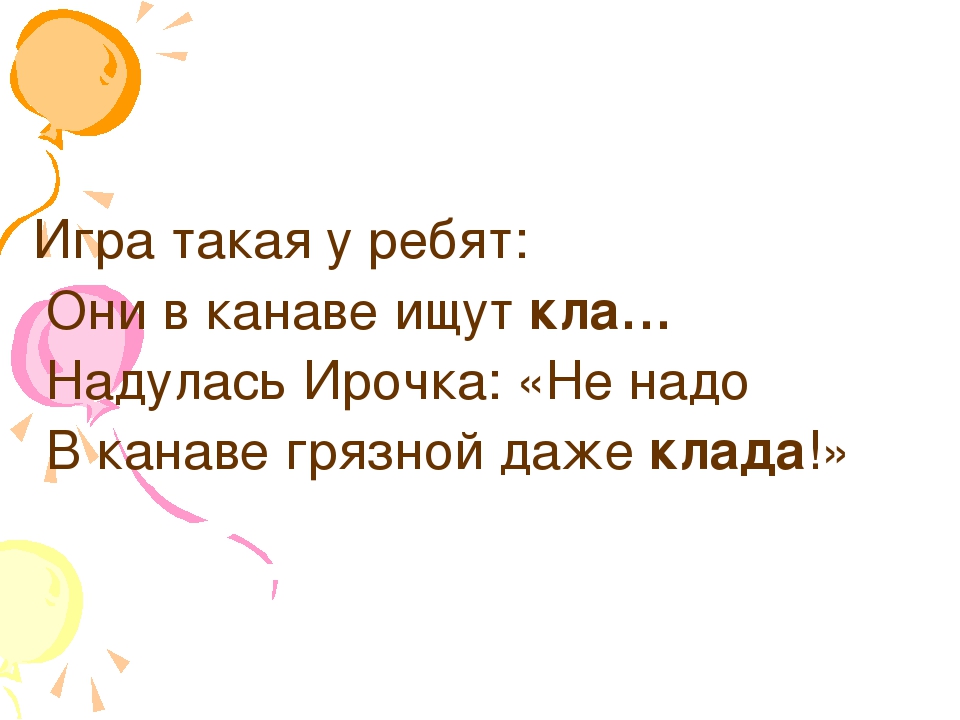 д
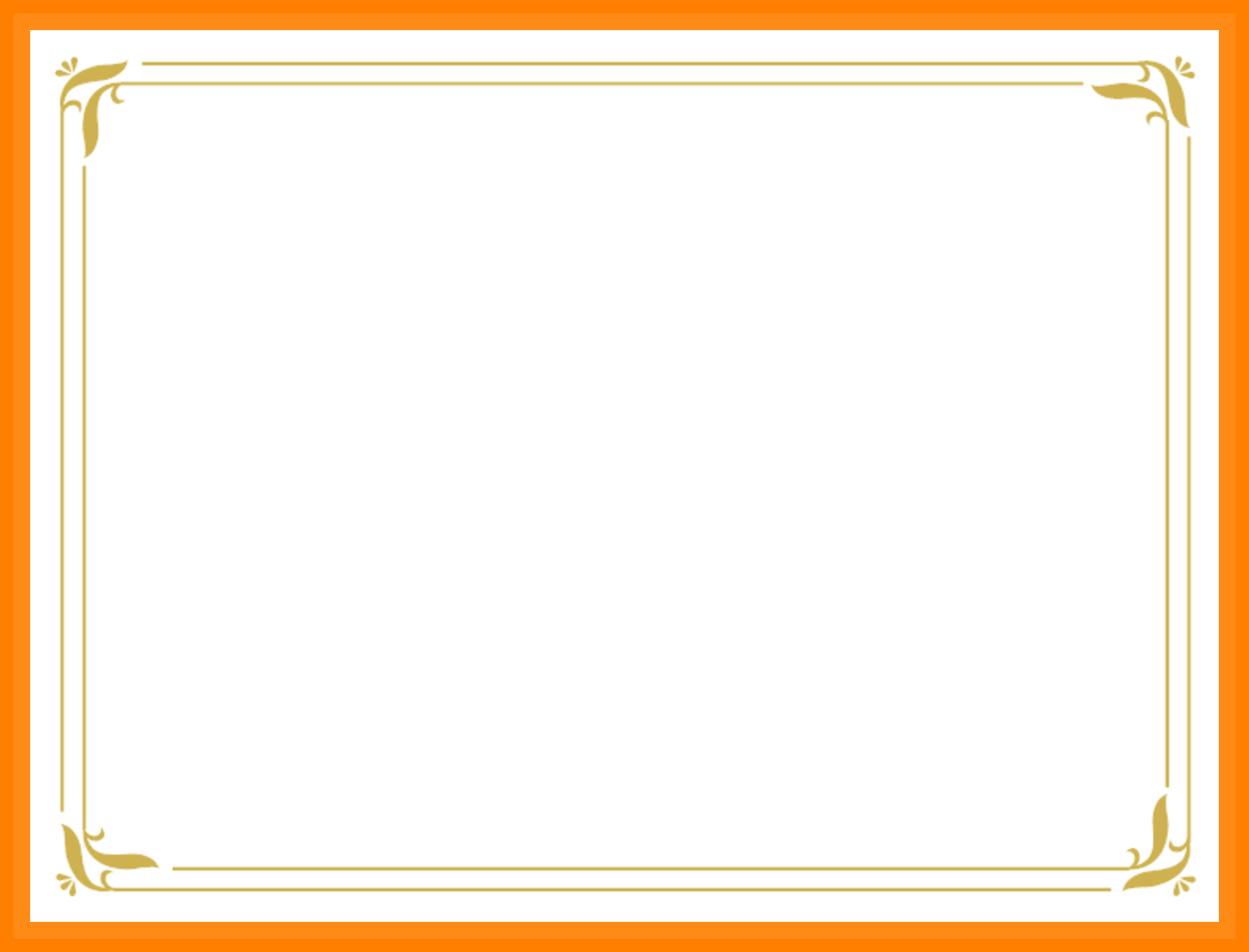 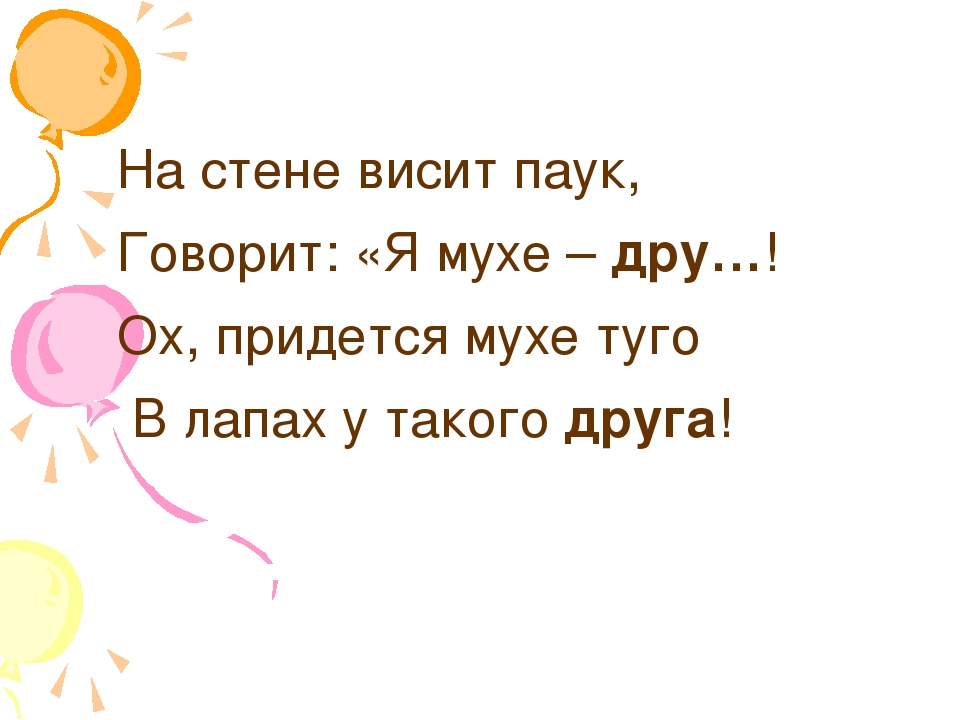 г
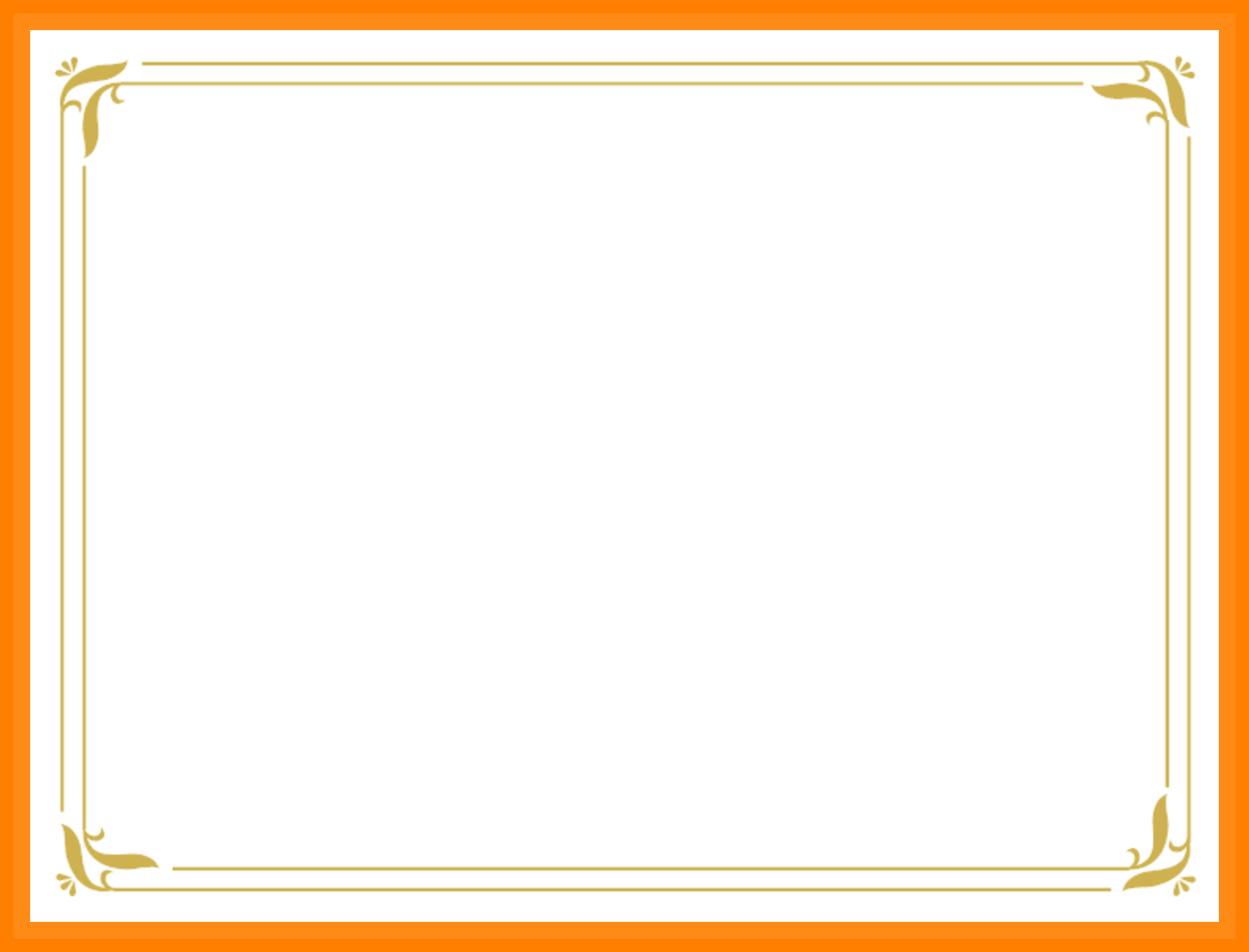 Упражнение 187.
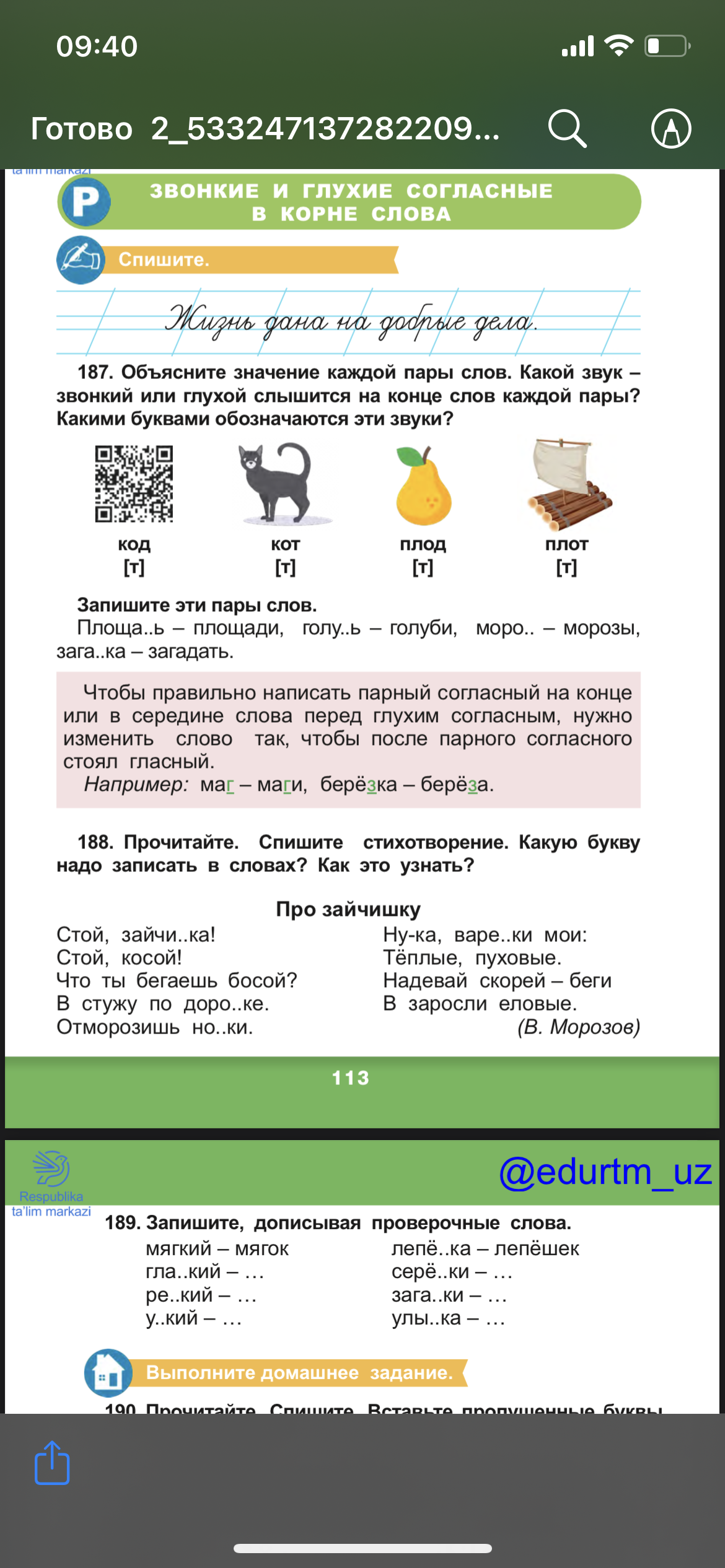 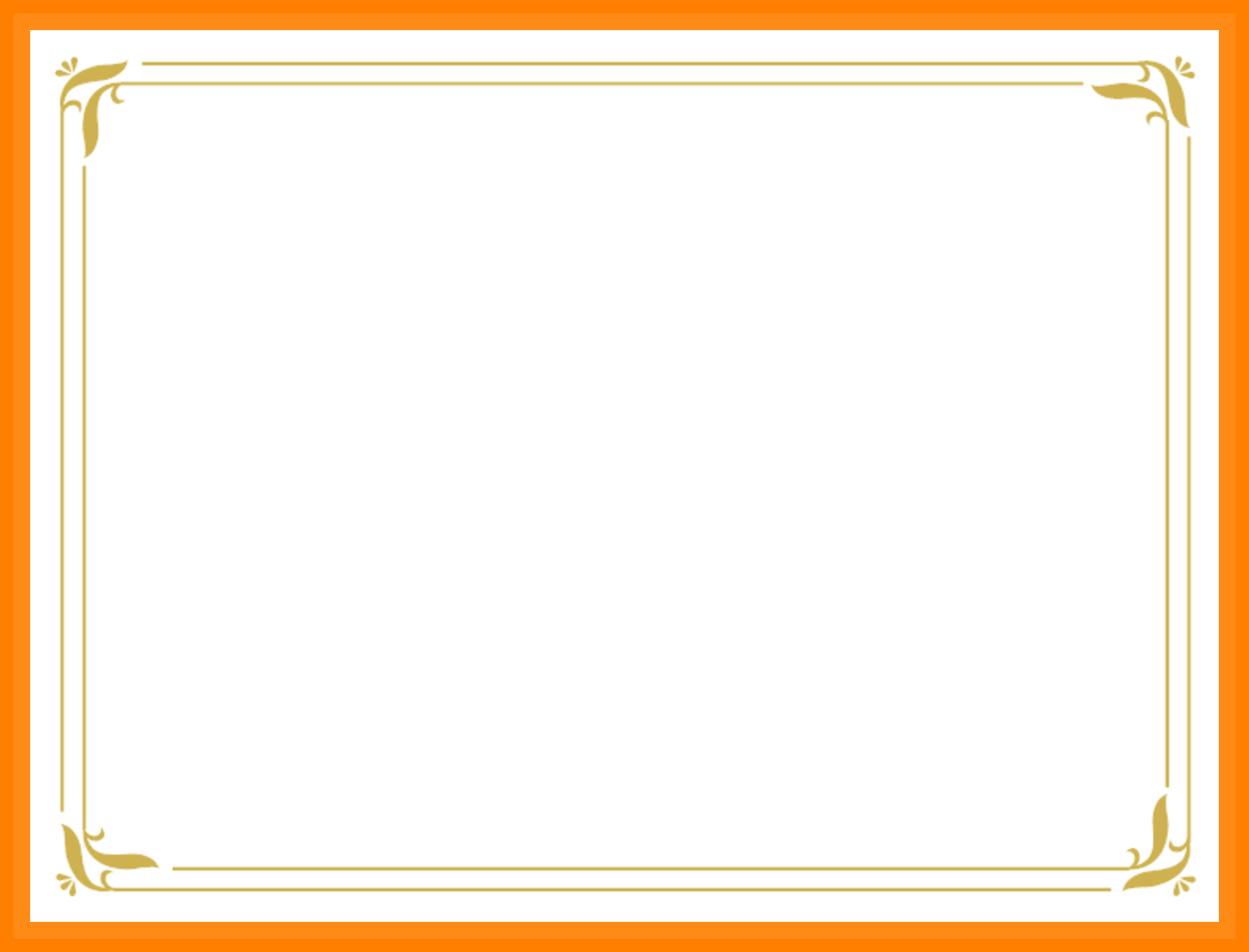 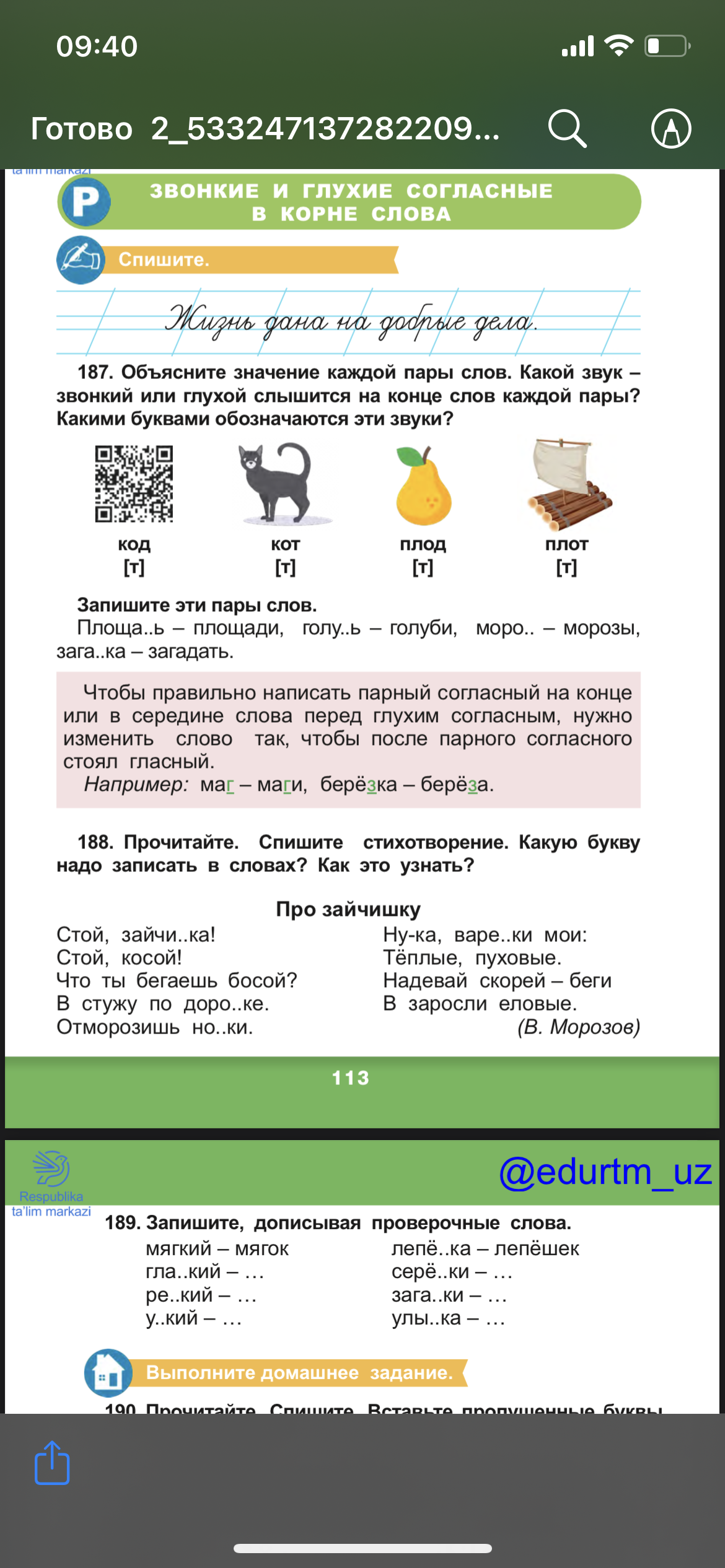 д
з
б
д
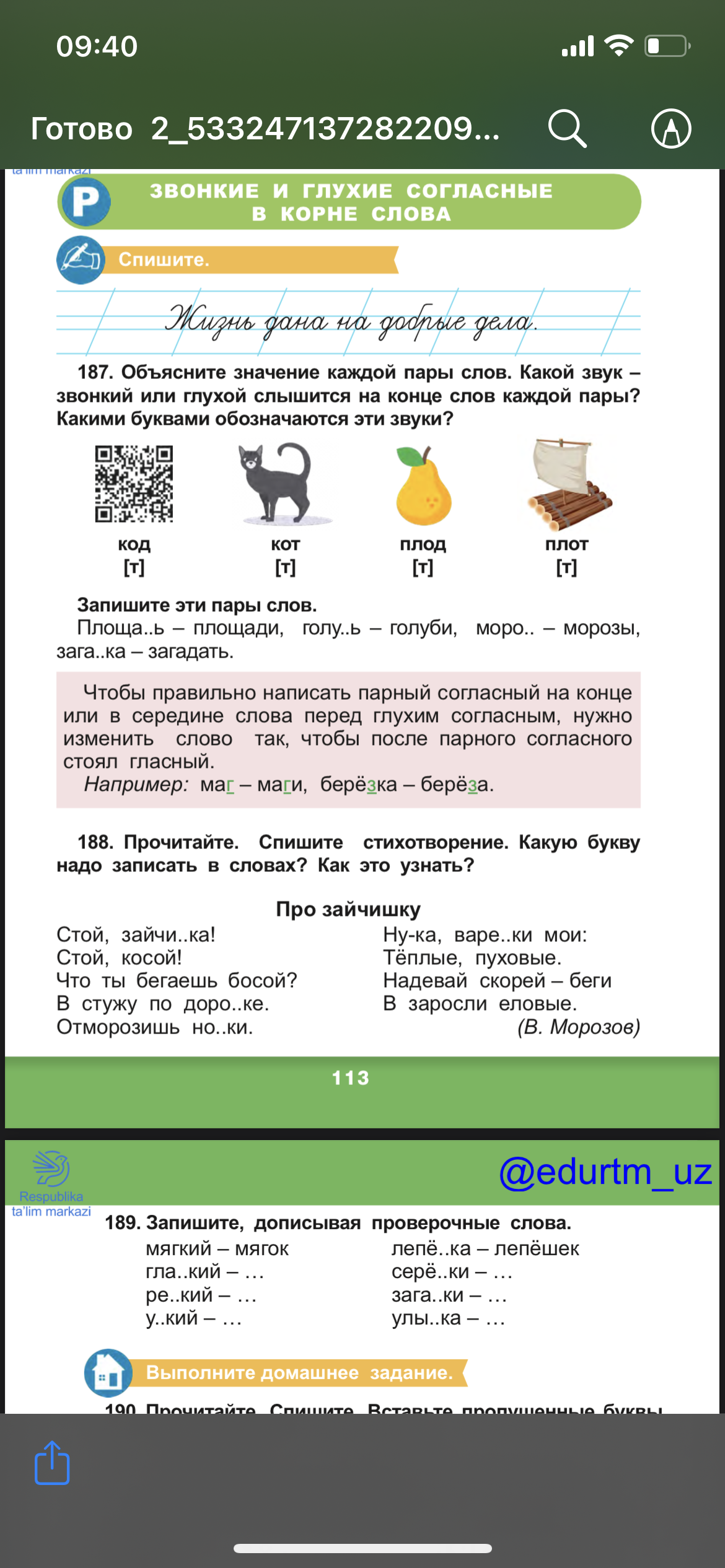 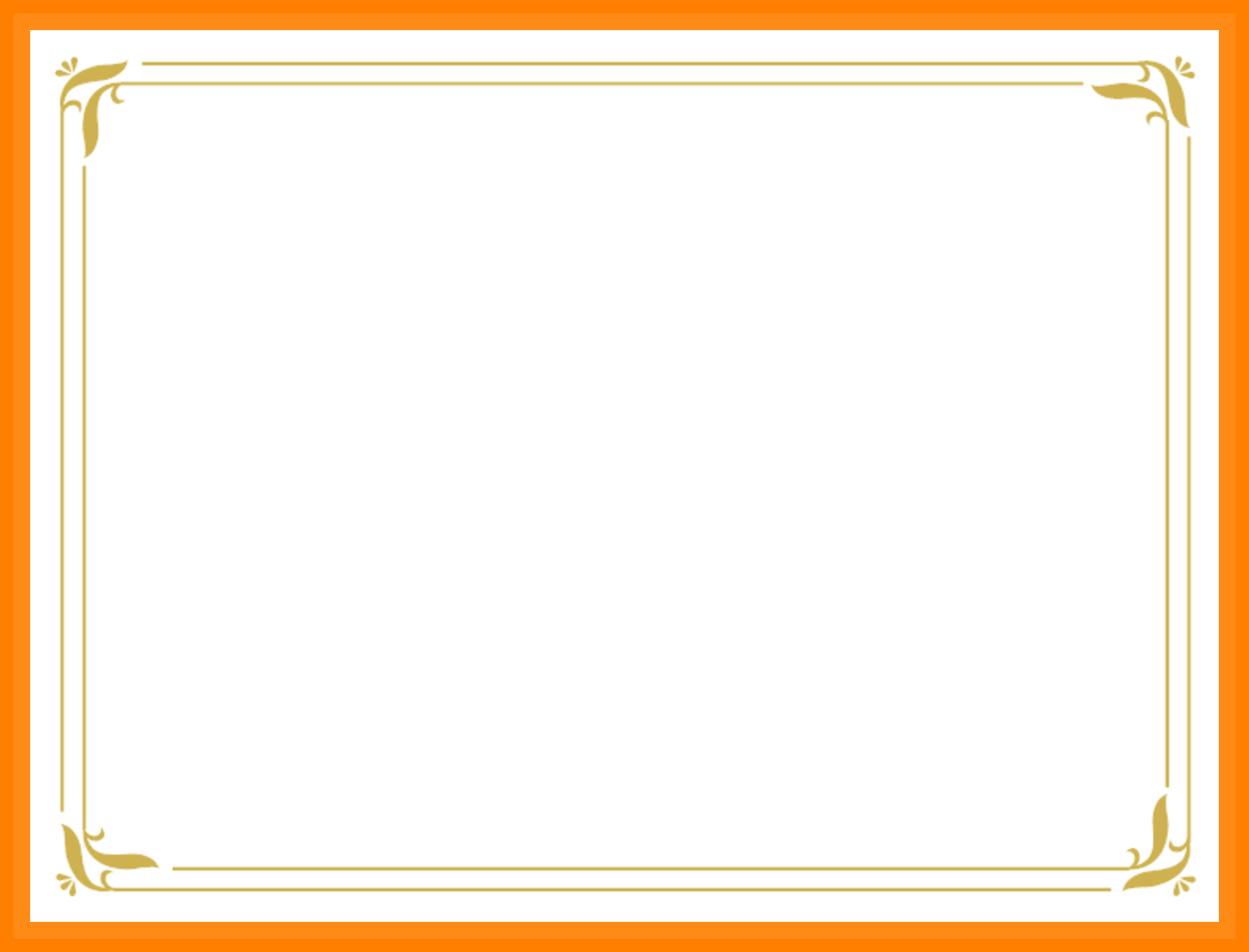 Упражнение 188.
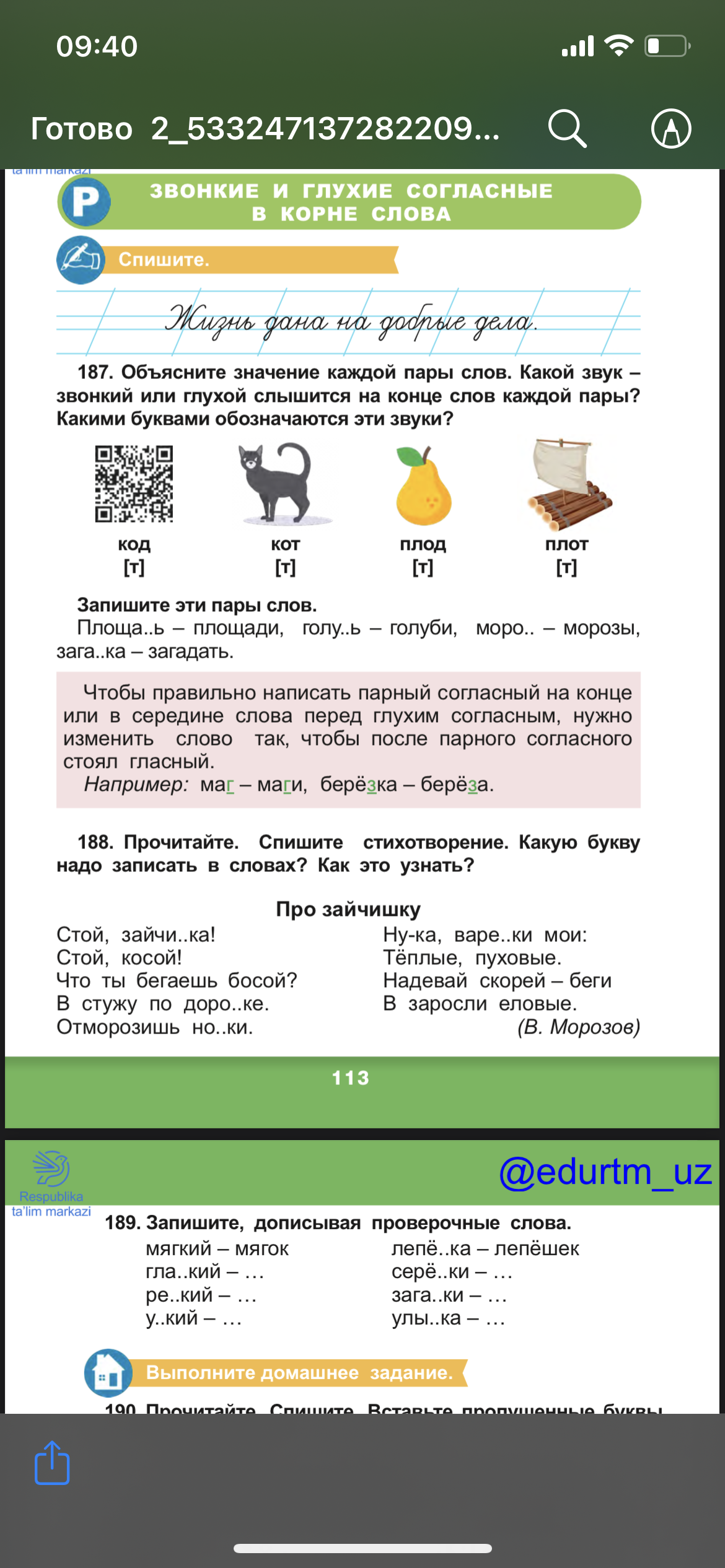 ж
ш
ж
ж
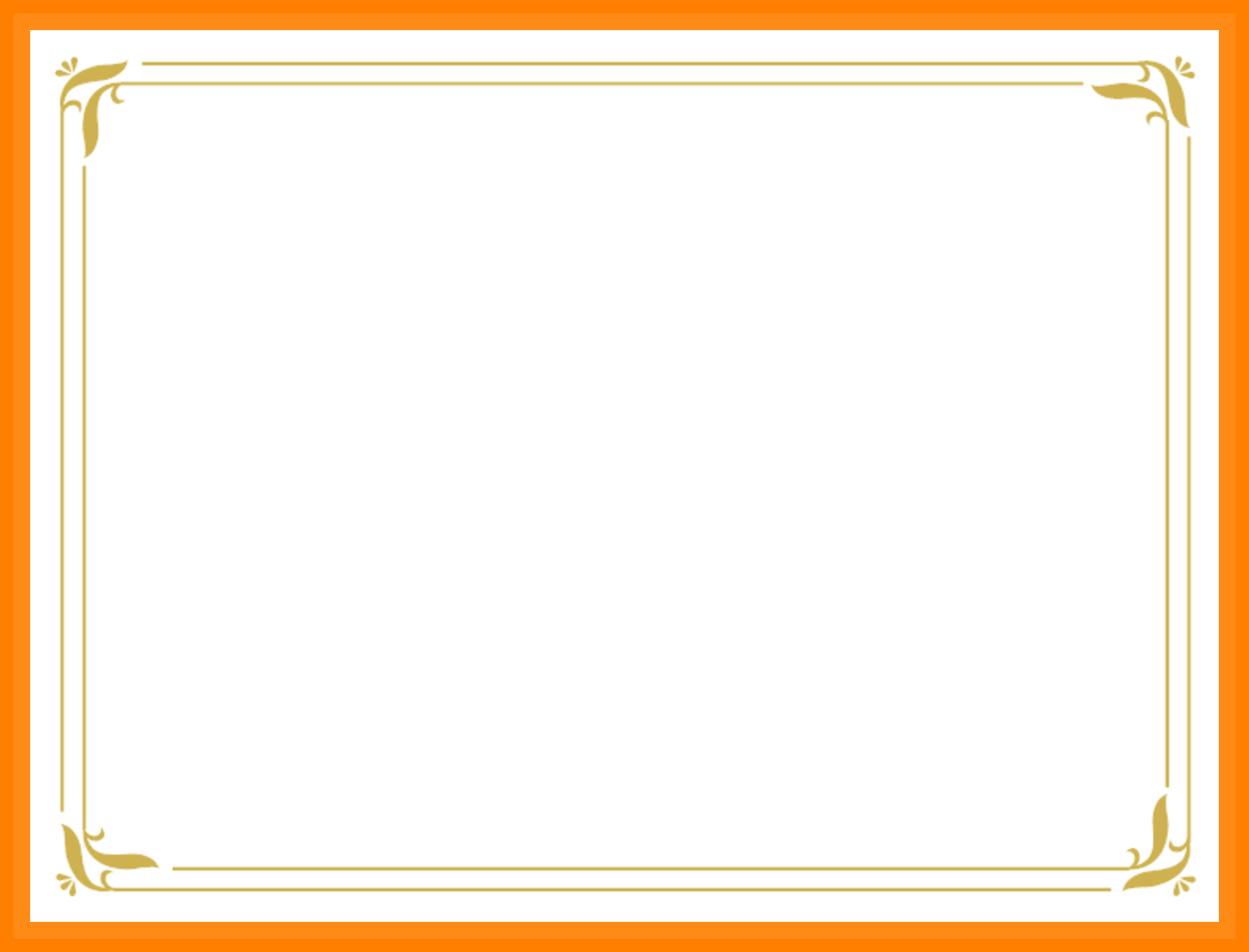 зайчишка – зайчишечка
    дорожке – дороженька
    ножки – ноженьки
   варежки – варежек
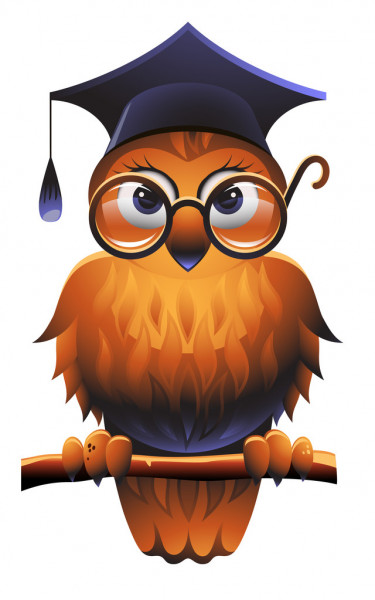 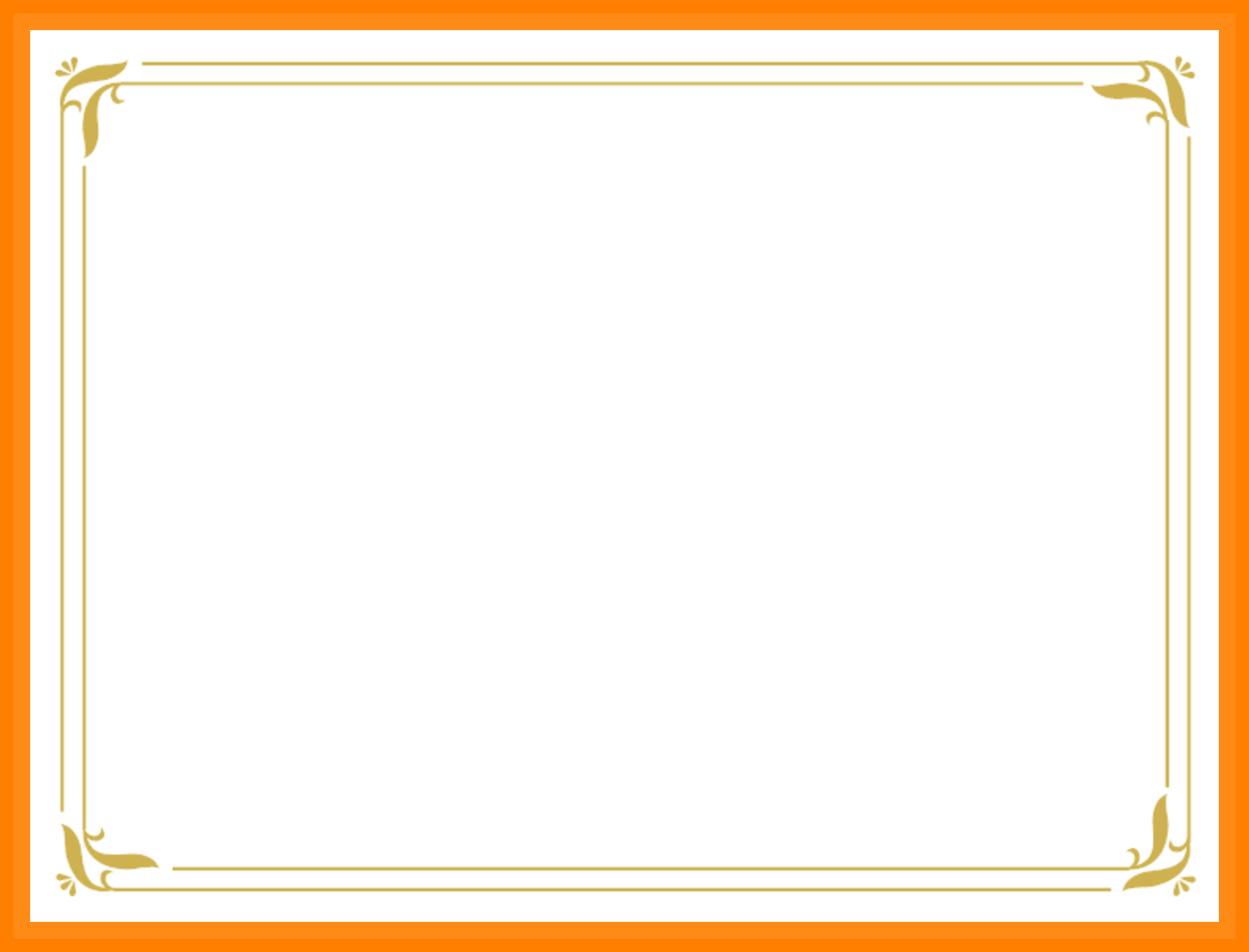 Упражнение 189.
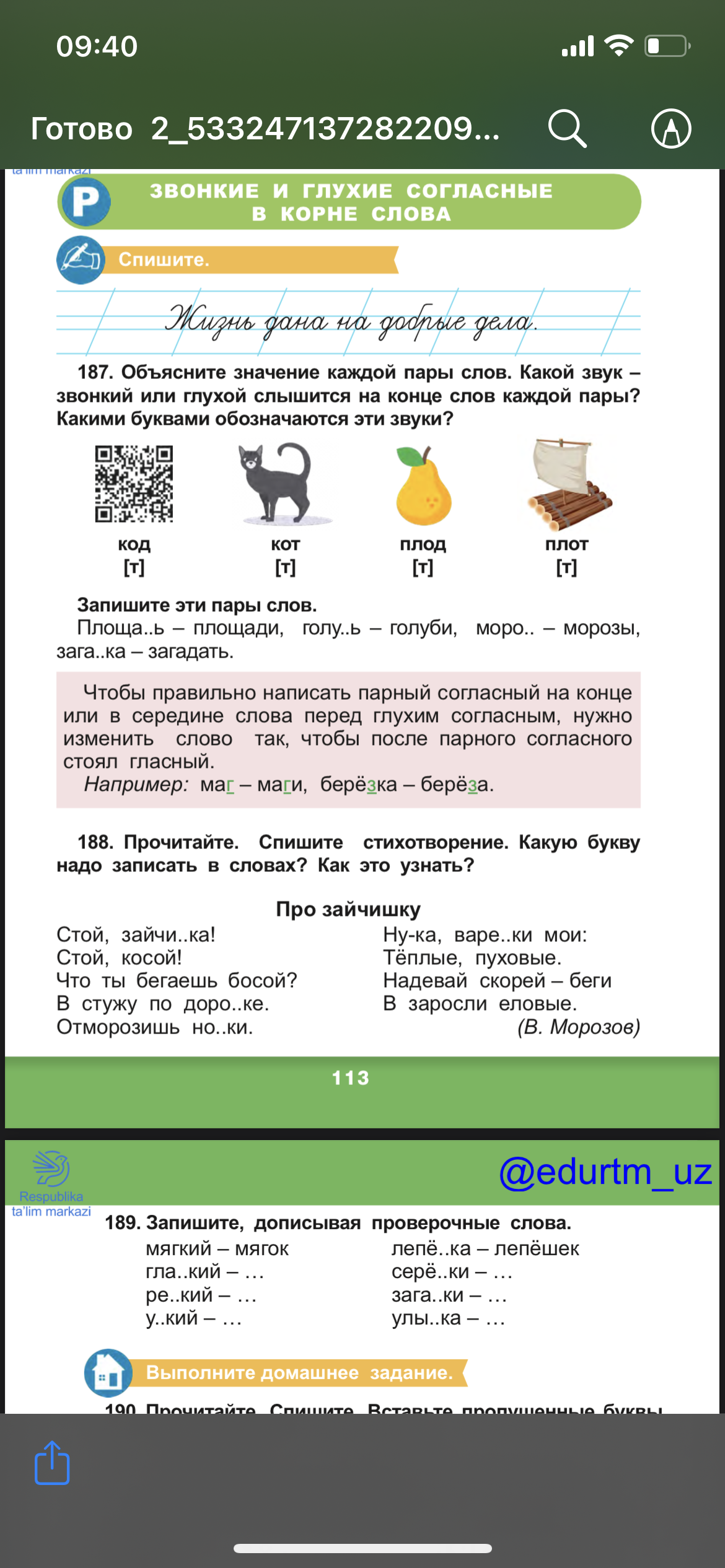 ш
д
гладок
ж
серёжек
д
редок
д
загадок
з
узок
б
улыбок
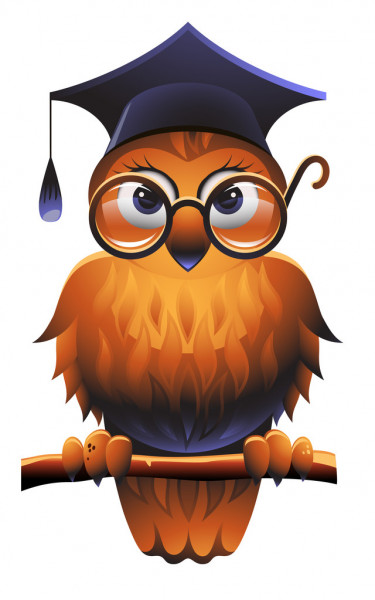 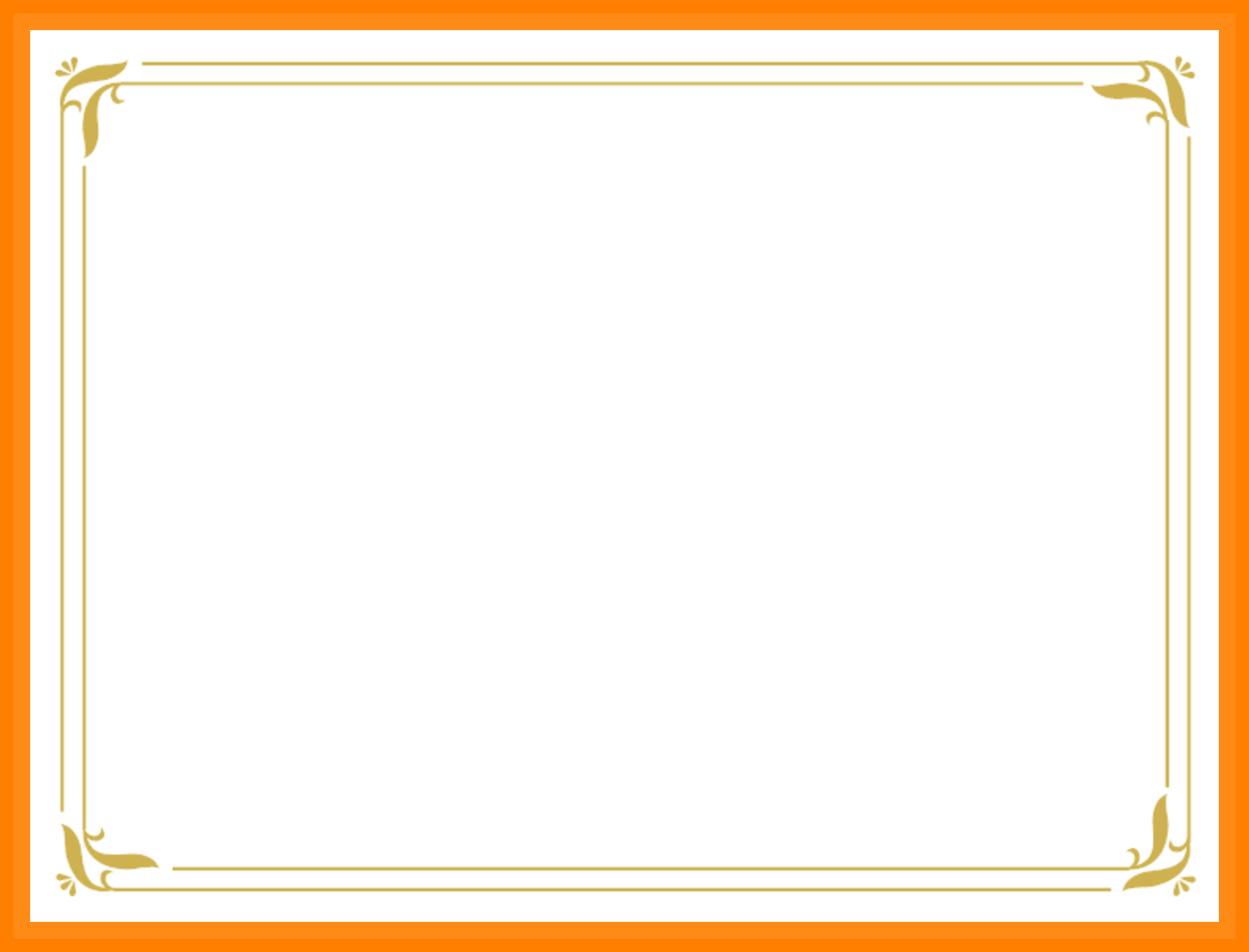 ДОМАШНЯЯ РАБОТА.
                   Упражнение 190.
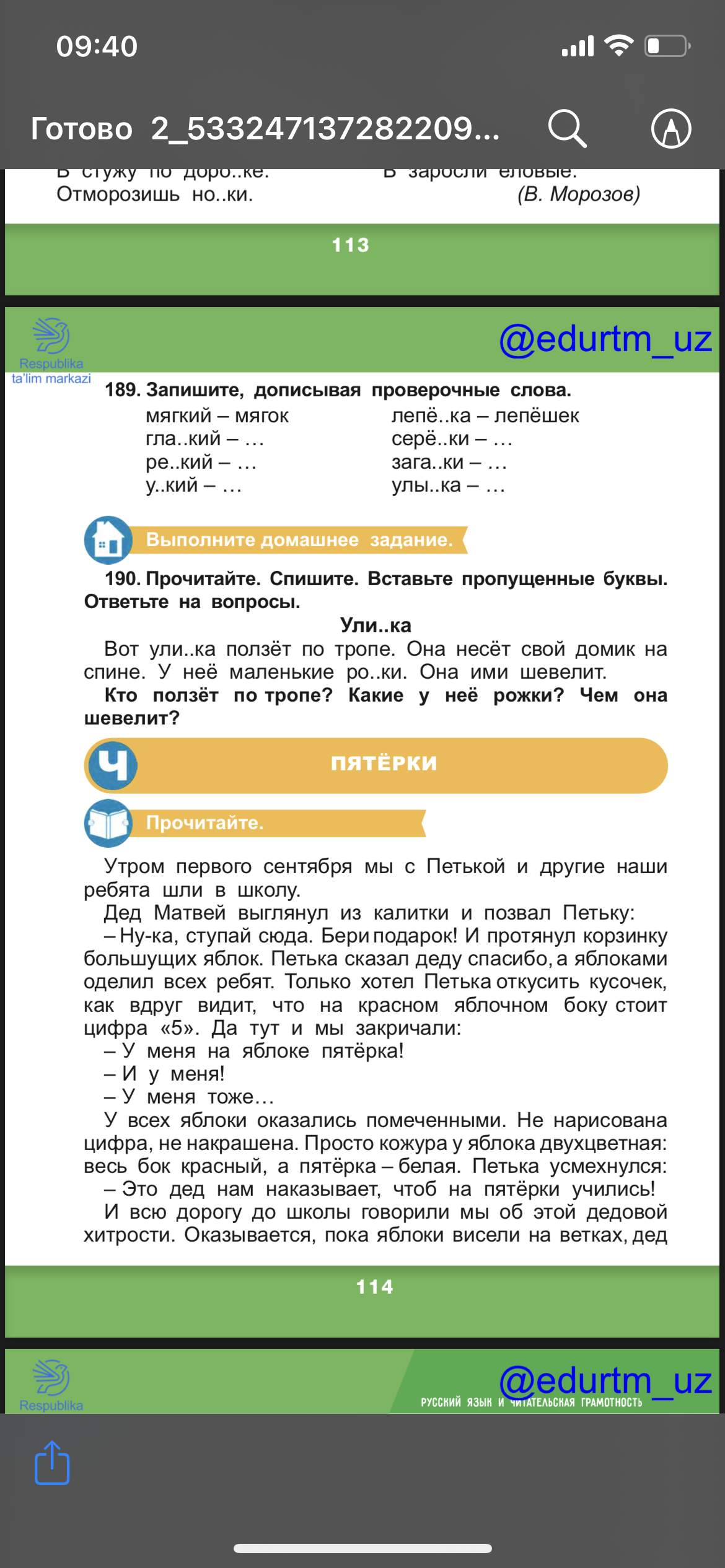 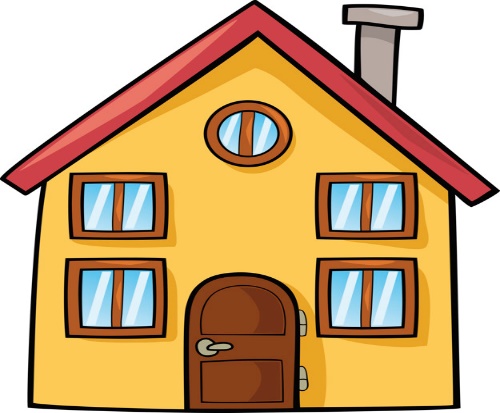 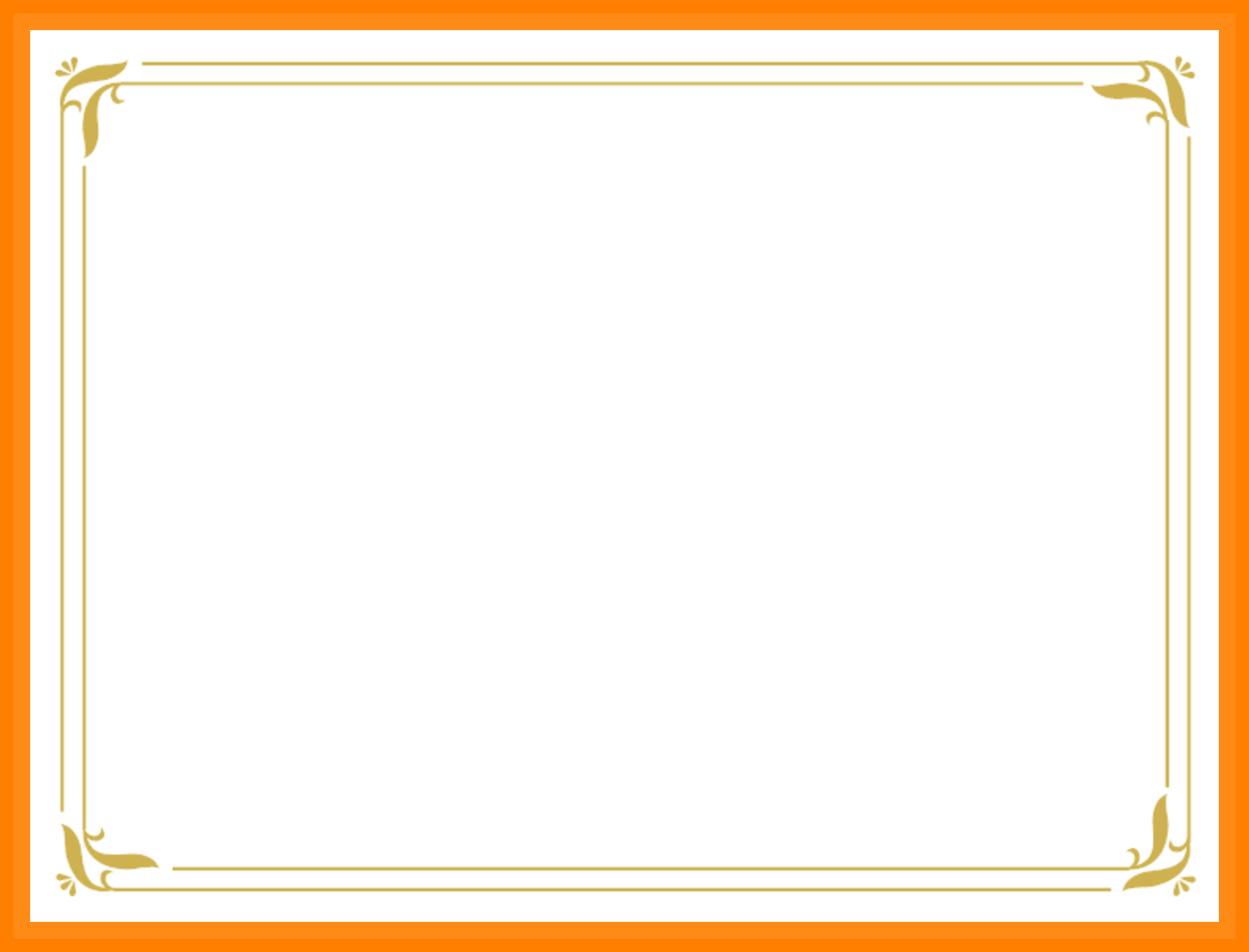 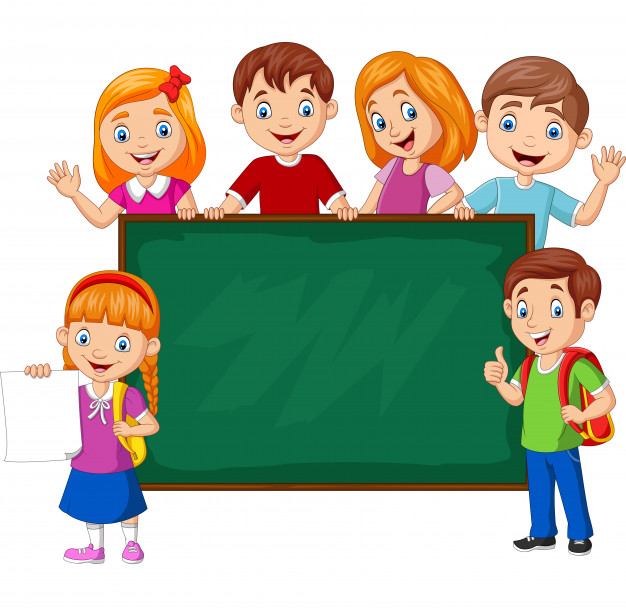 СПАСИБО ЗА УРОК!